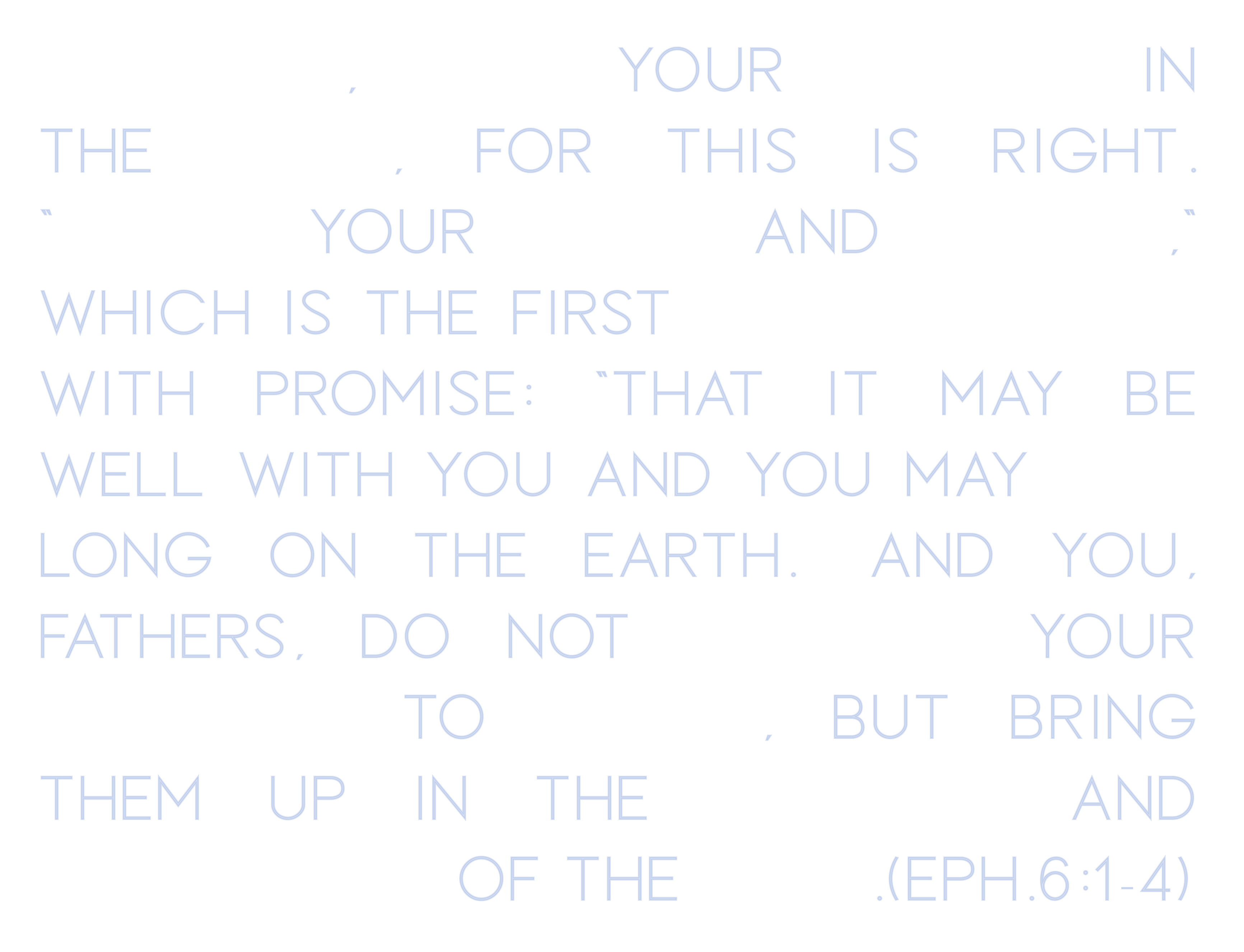 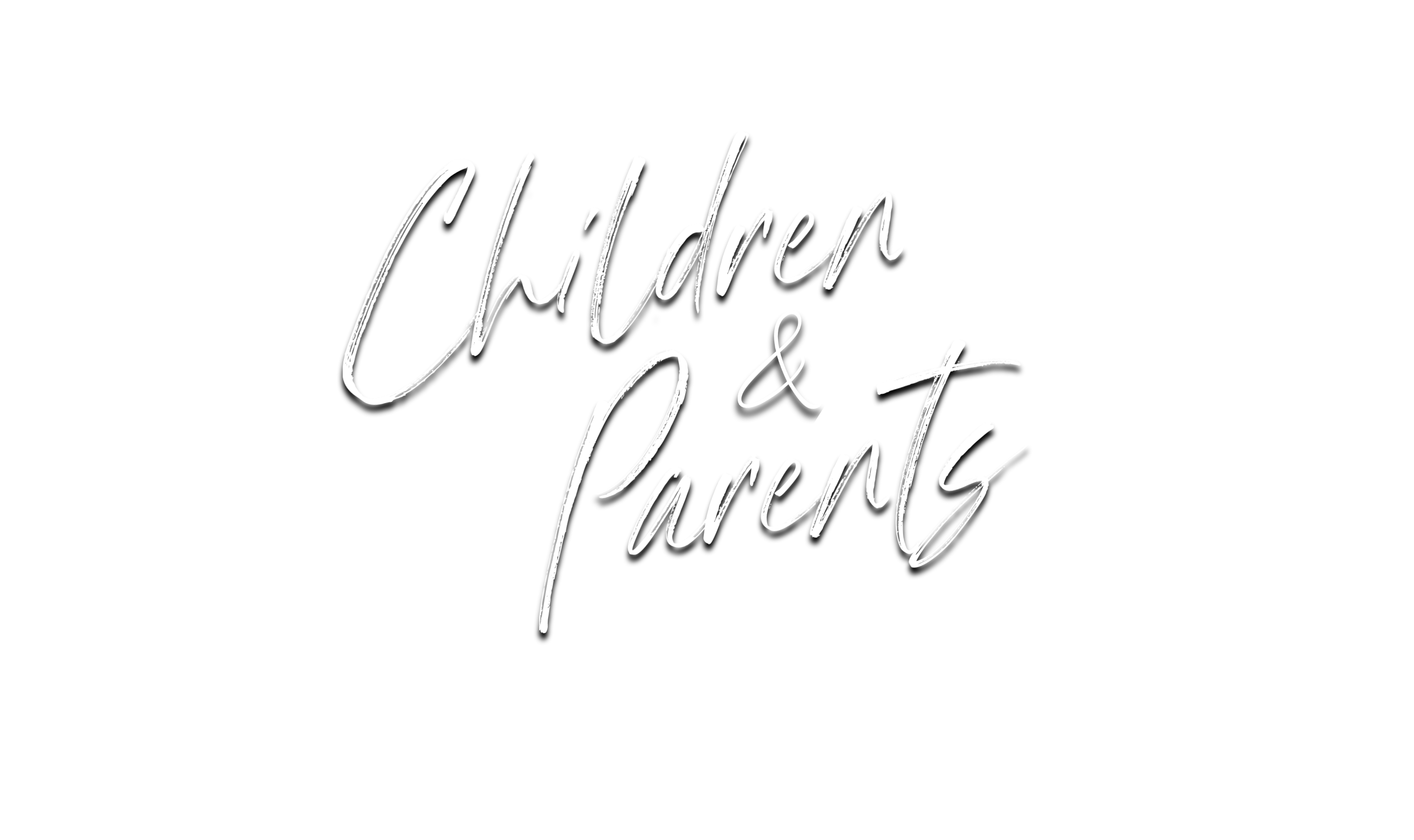 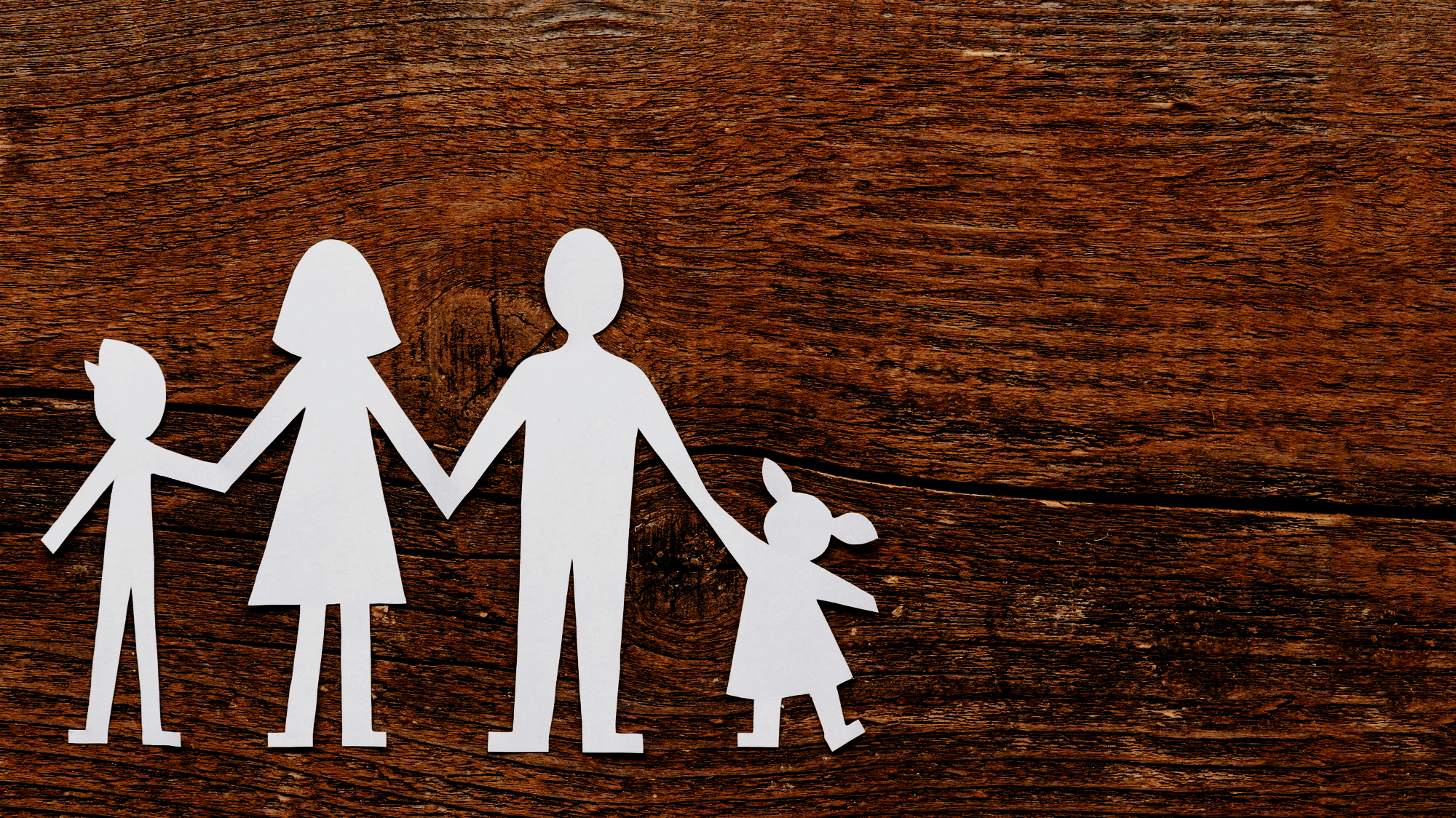 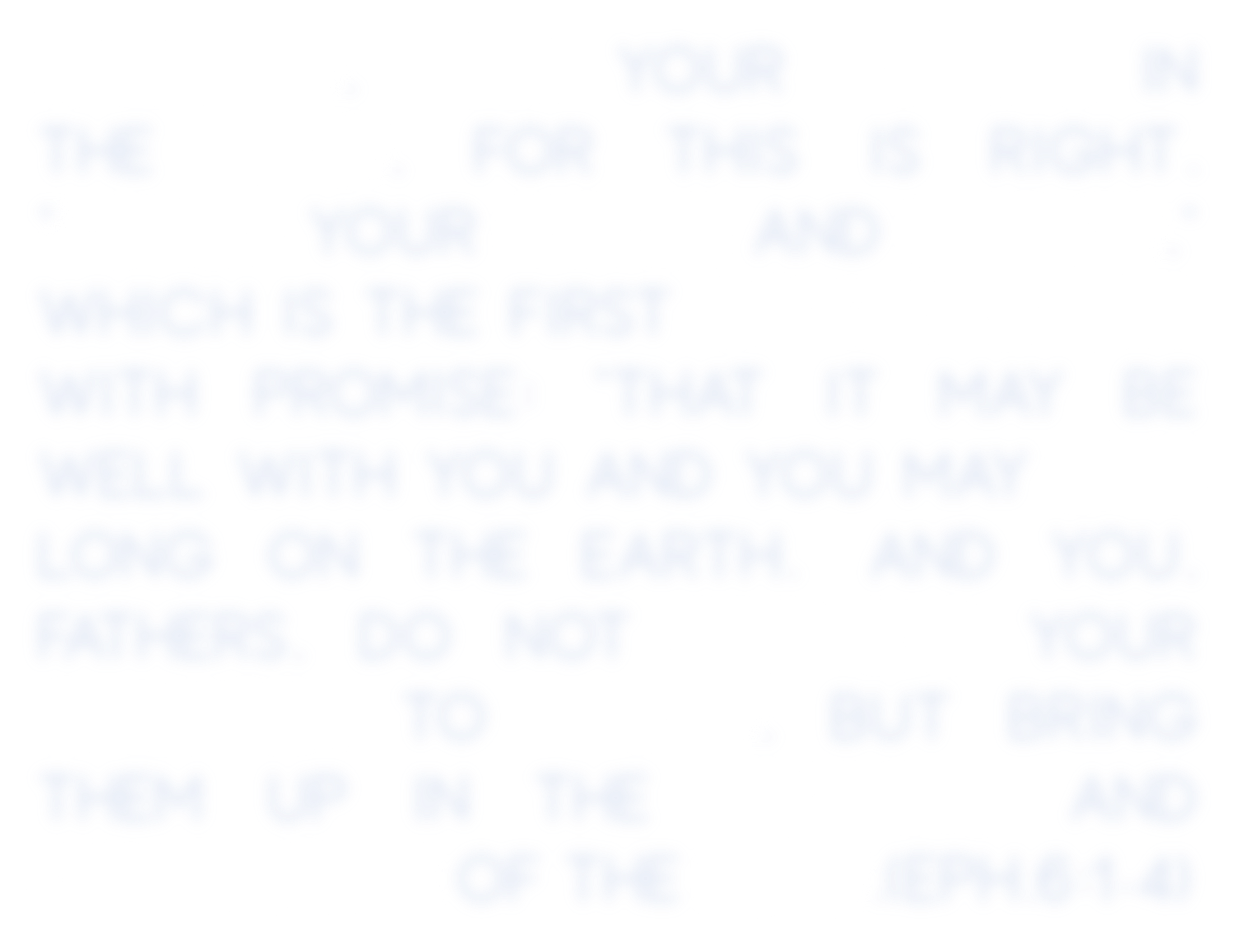 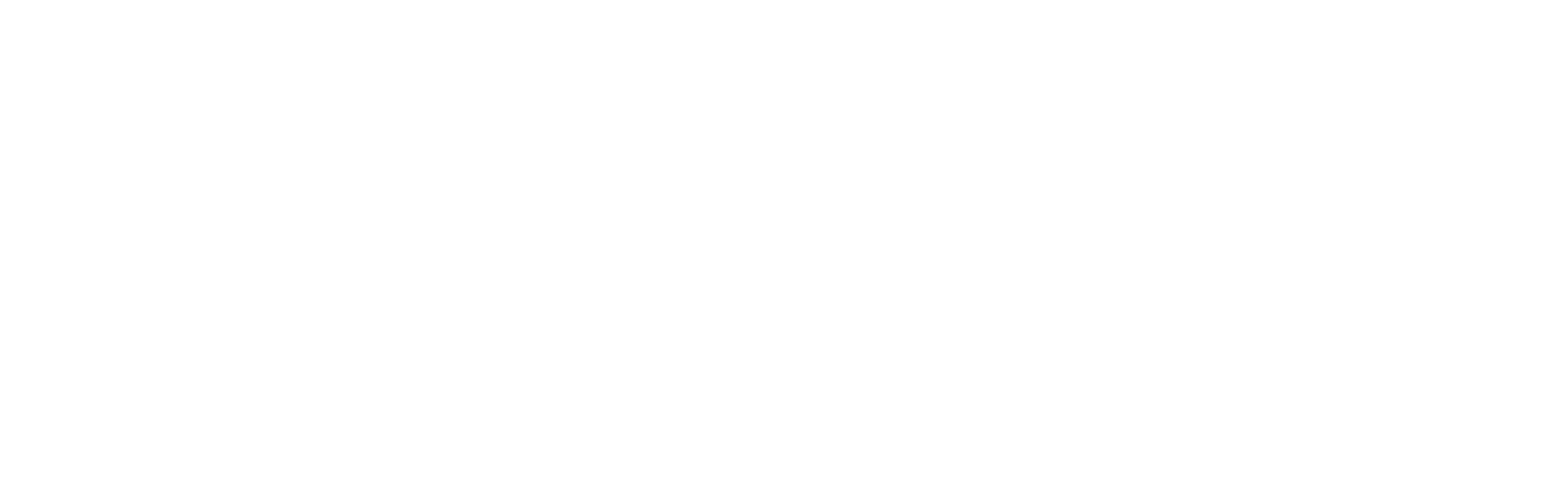 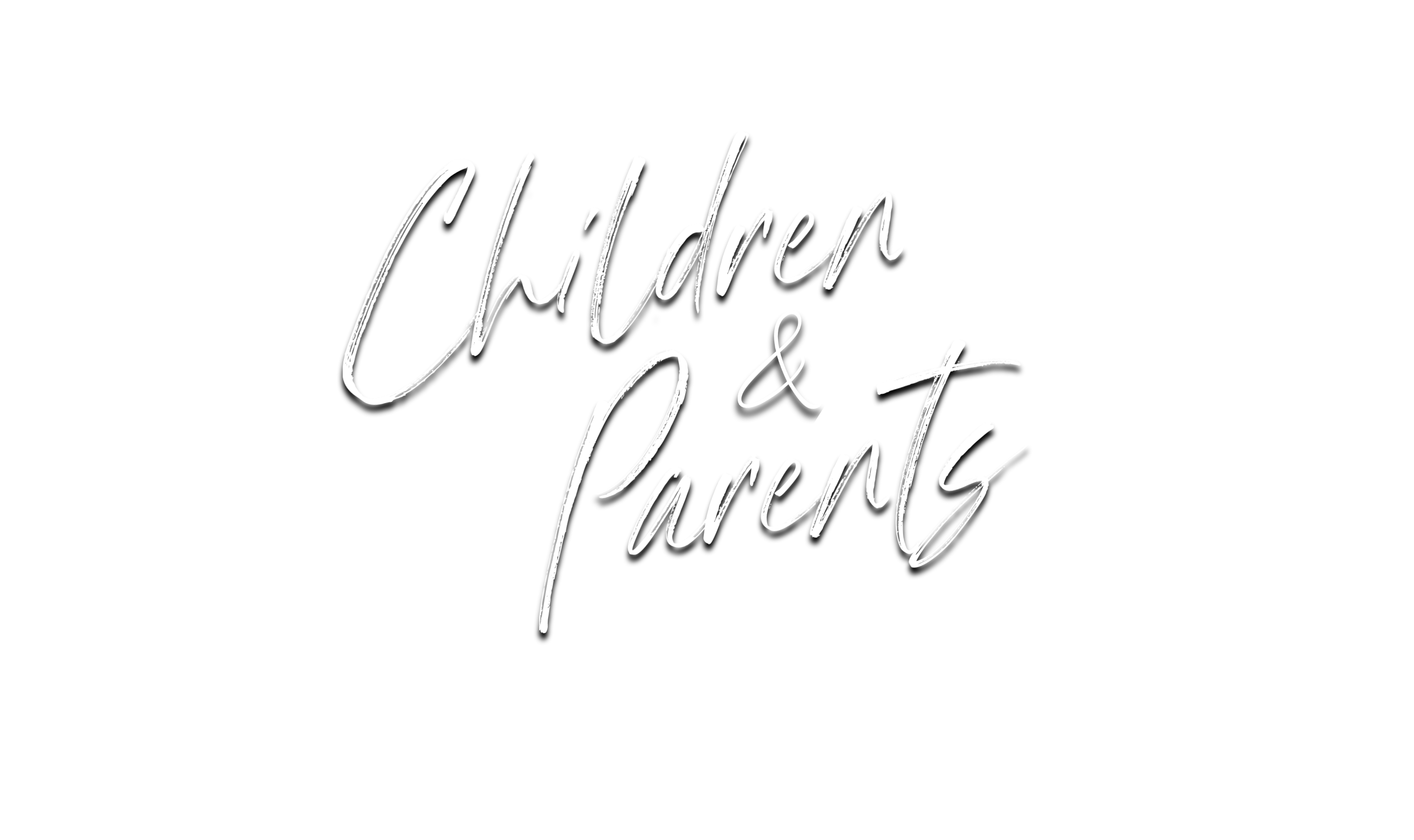 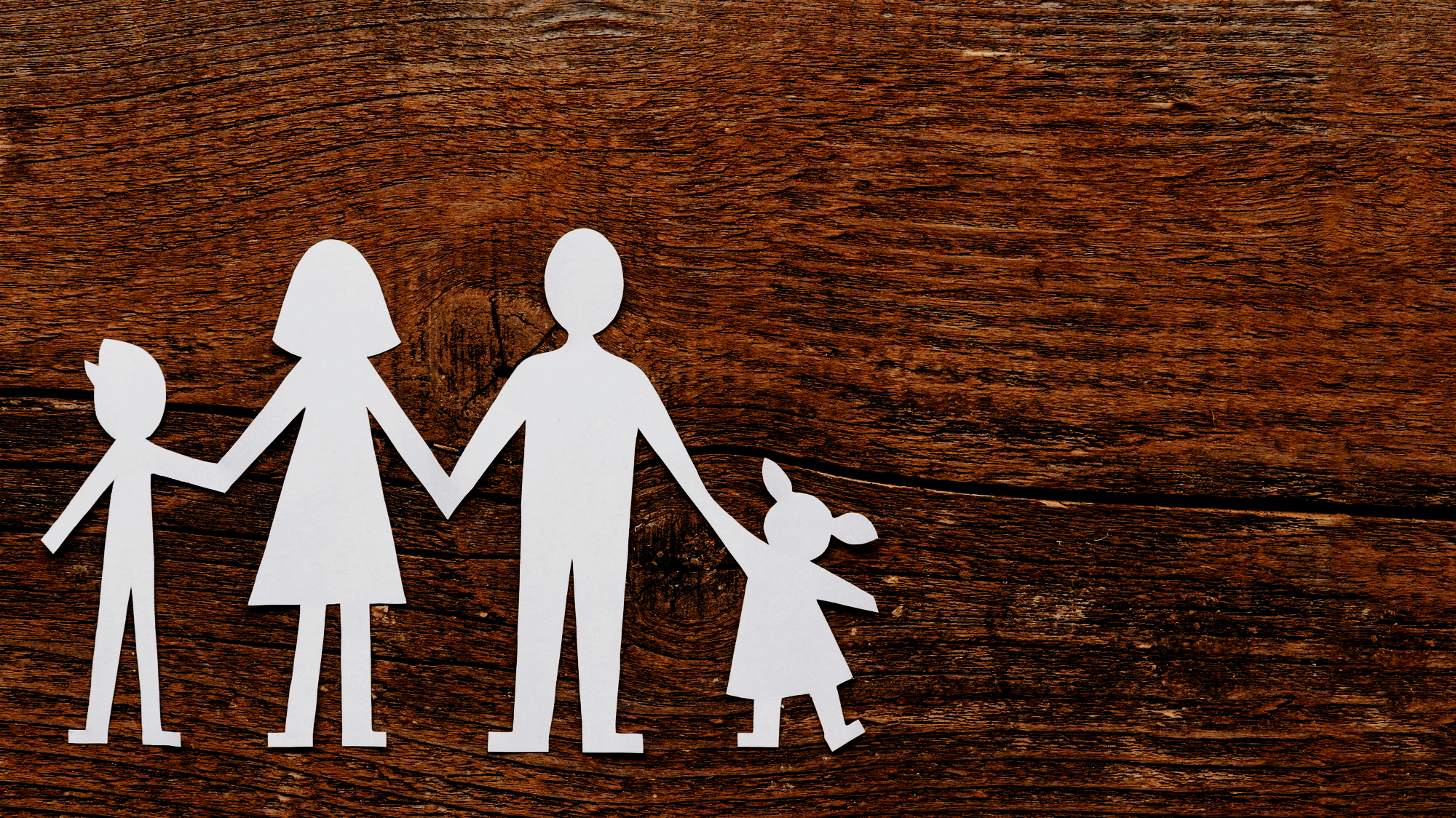 The Command (v. 1)
“in the Lord” – Colossians 3:17, 20 – part of your obligation to Christ. (“for this is right”)
“obey” – hypakouō – hypo (under), akouō (to hear)
Proverbs 1:8 – hear and not forsake.
Proverbs 6:20 – keep and not forsake.
How serious is it? – Deuteronomy 21:18-21; Proverbs 30:17
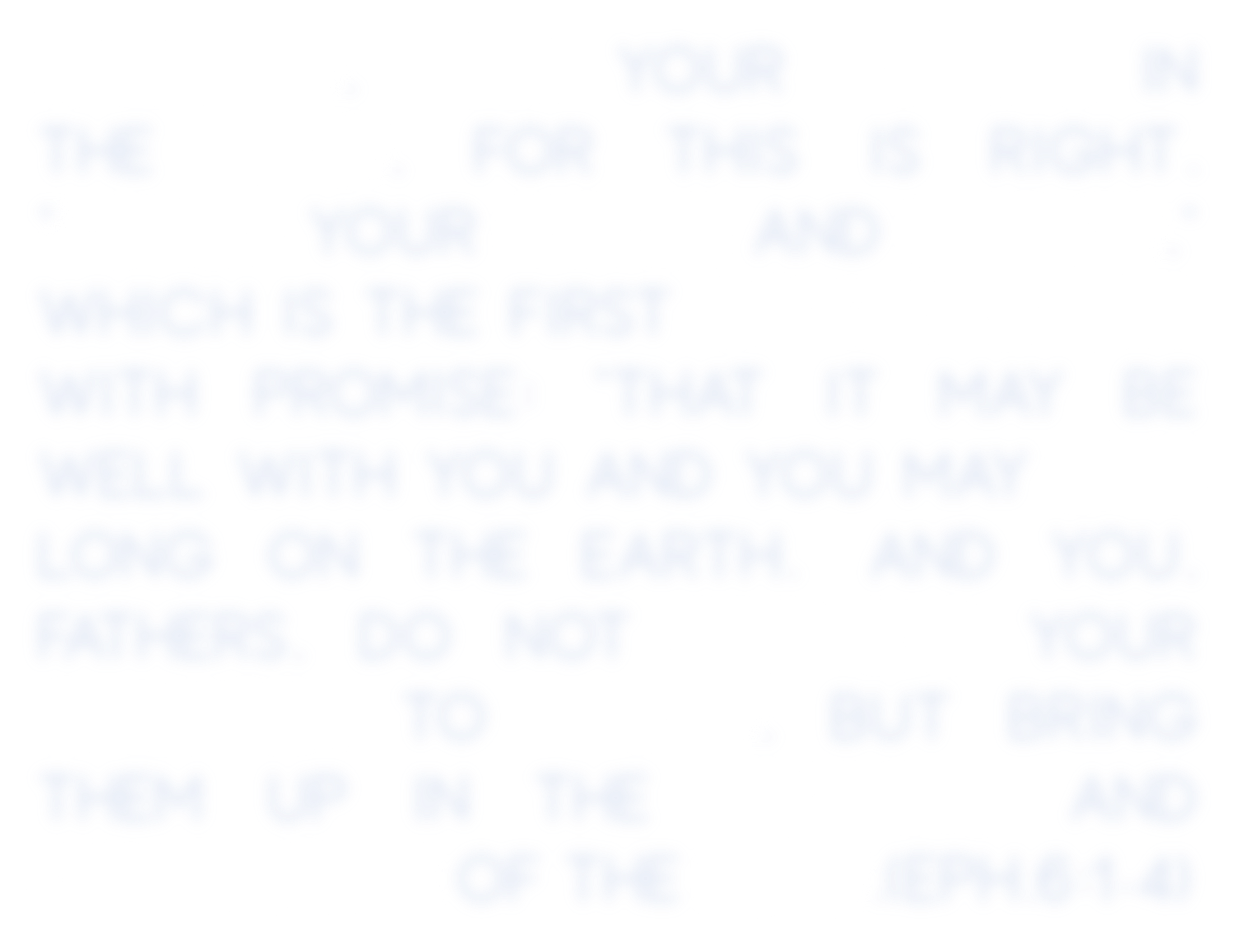 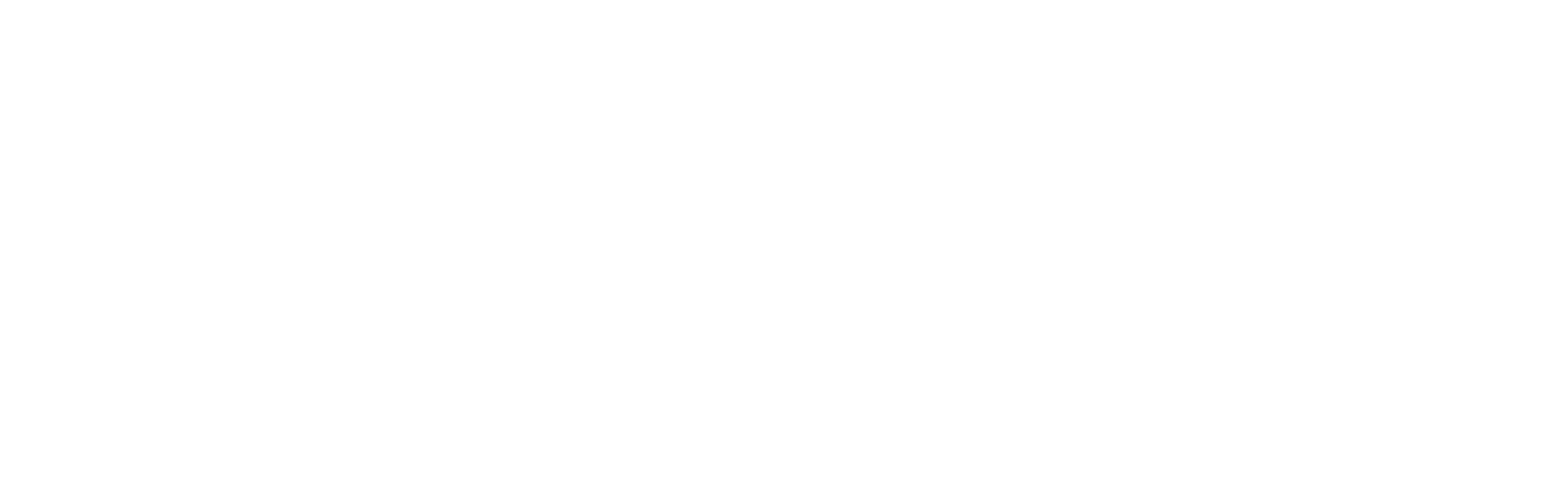 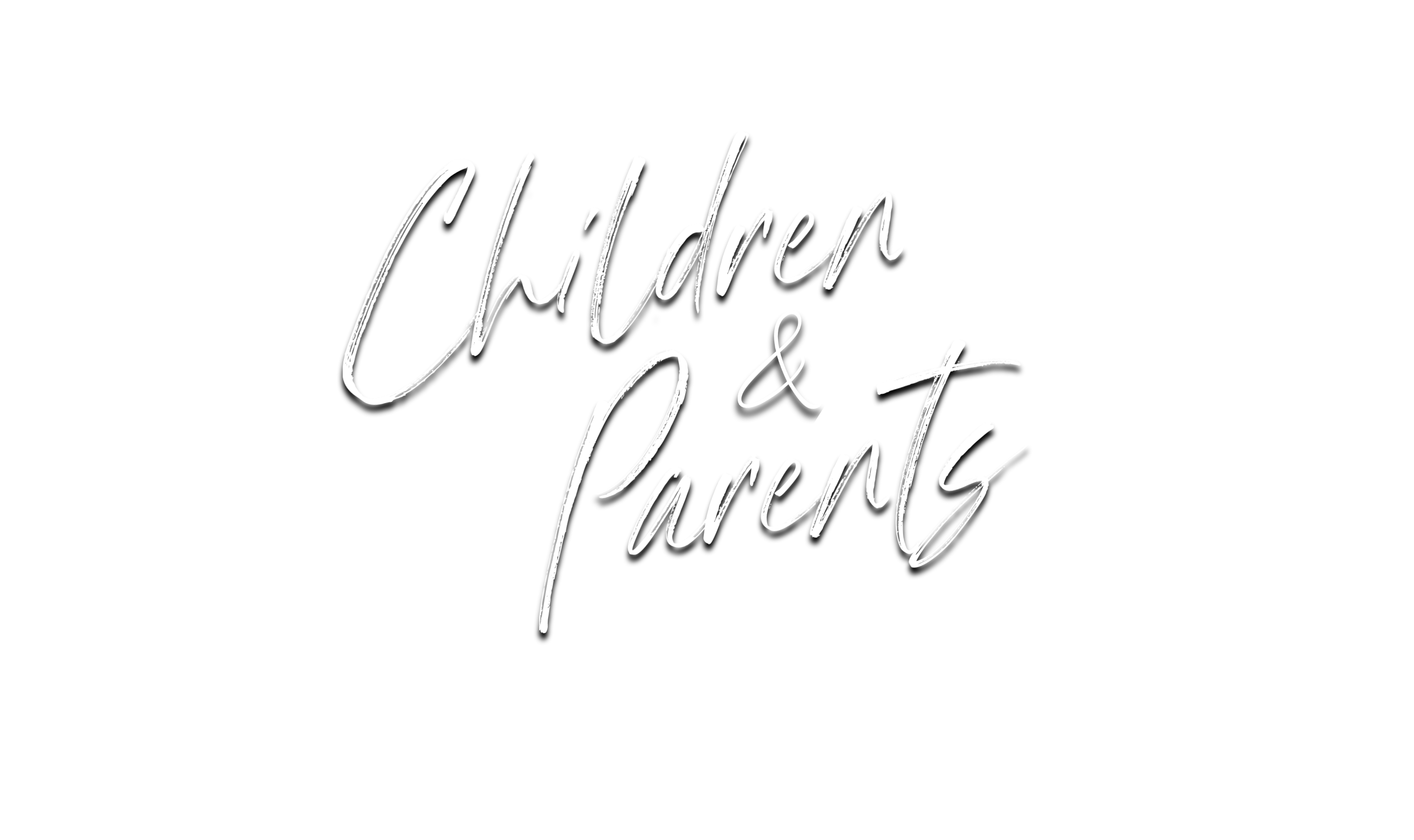 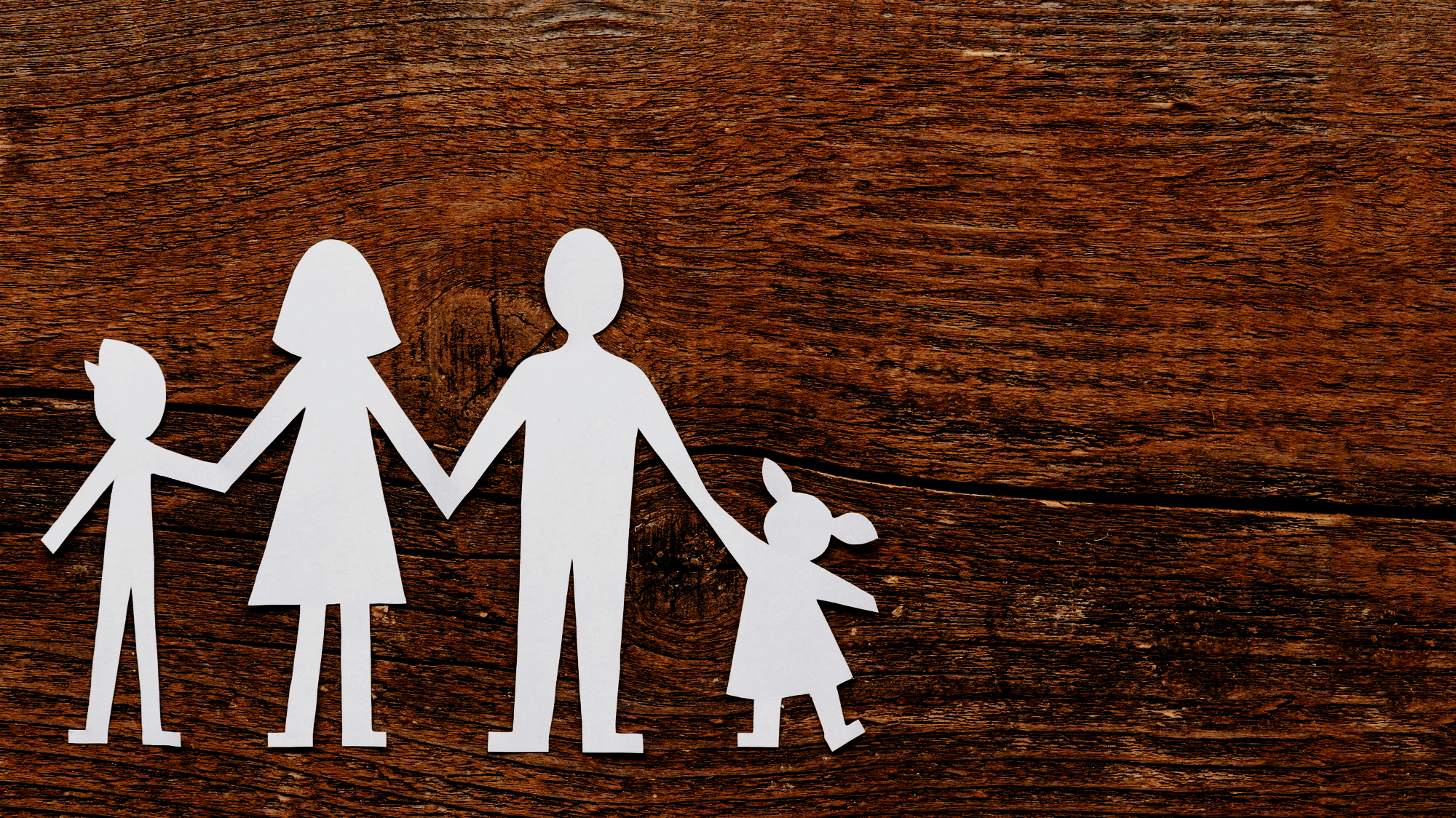 The Disposition (v. 2)
“honor” – timaō – “to estimate, to fix the value” (Thayer); “to show high regard for” (BDAG)
Proverbs 1:8-9; 6:20-23 – shows the value and benefit.
Continues through life – 1 Timothy. 5:3-4; Matthew 15:4-6
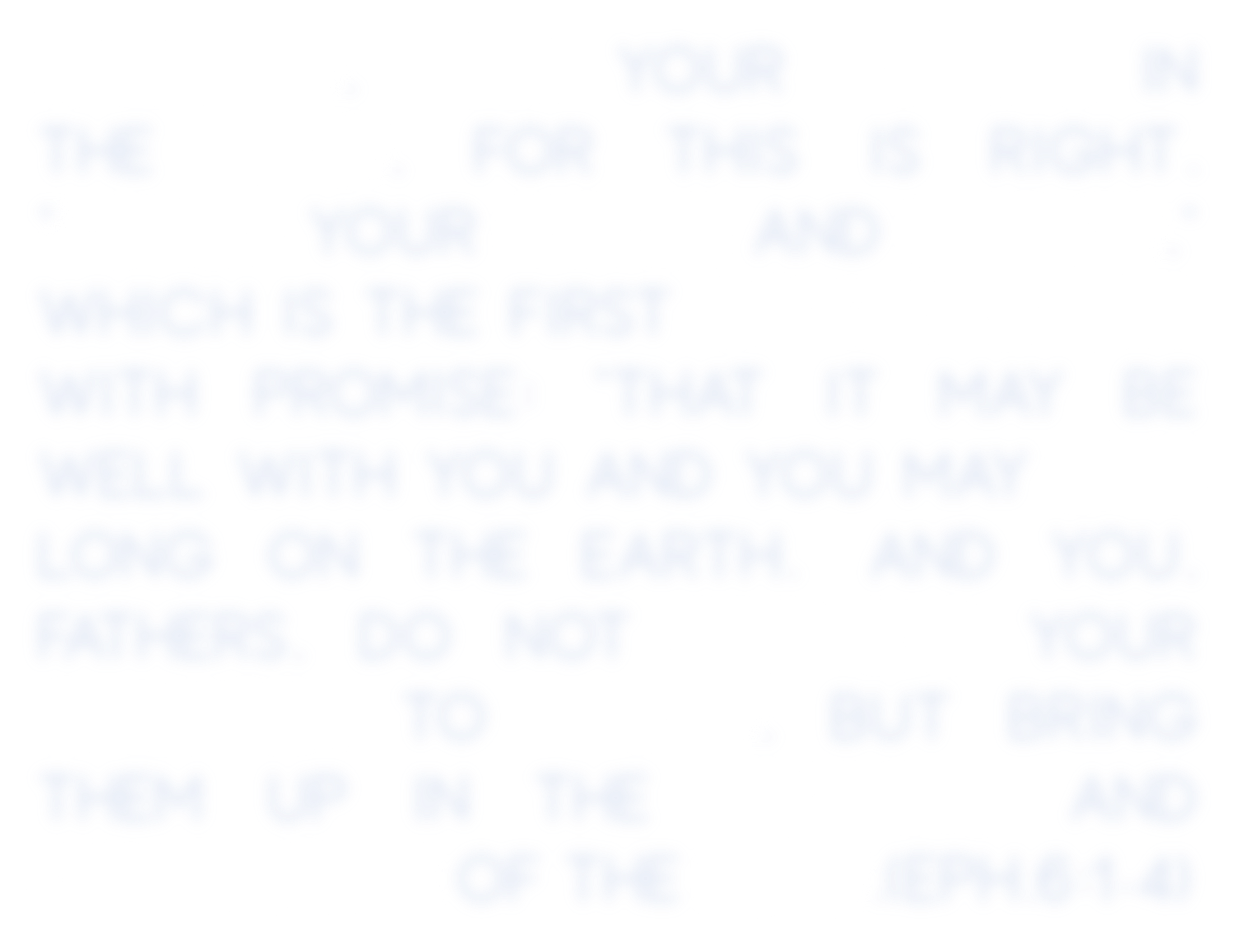 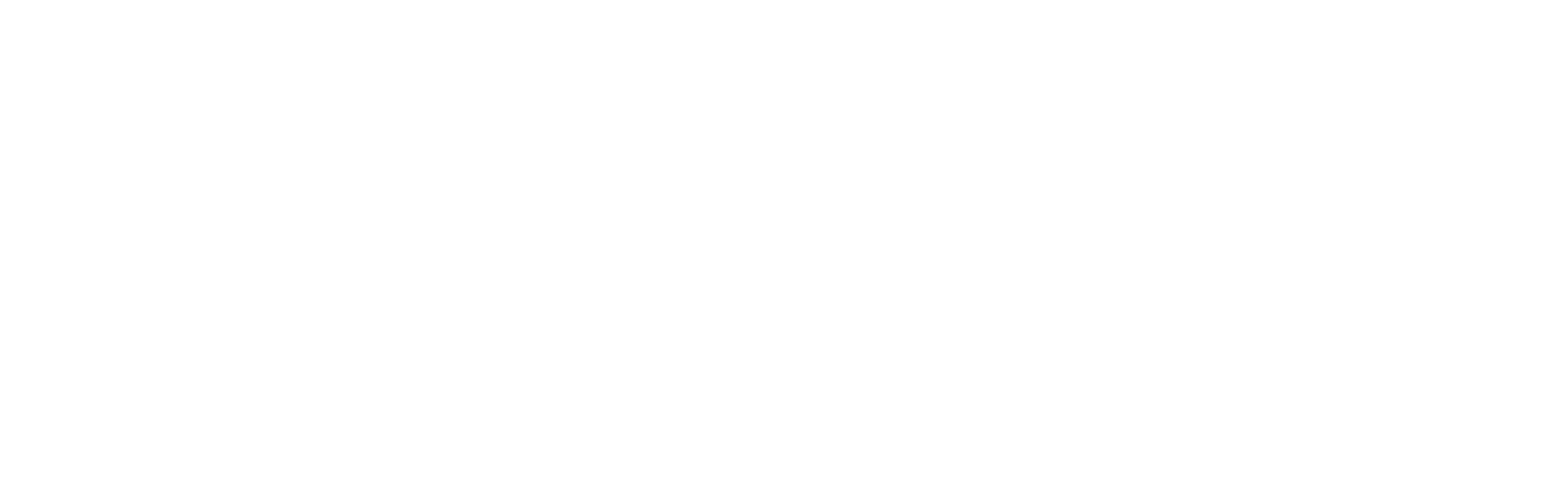 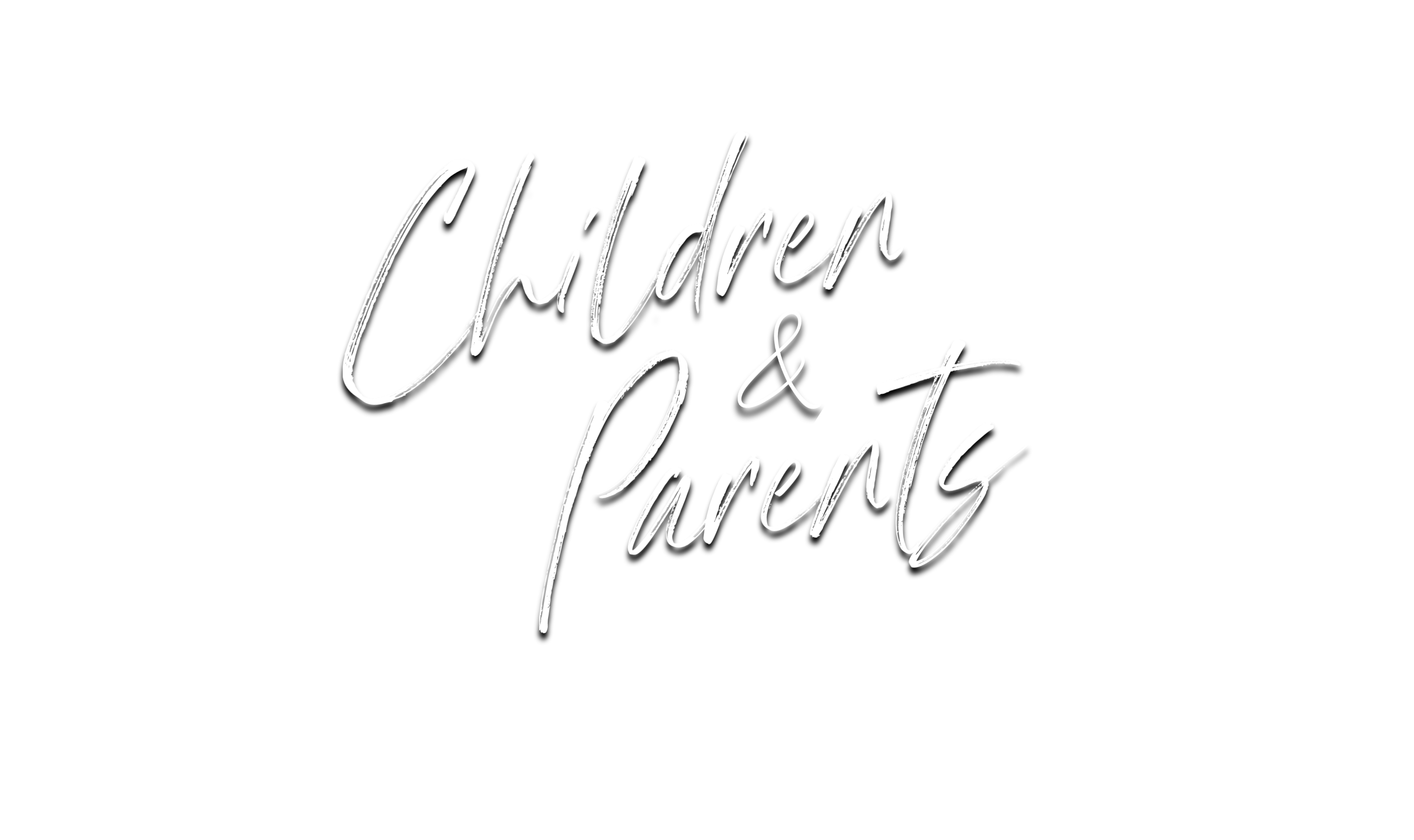 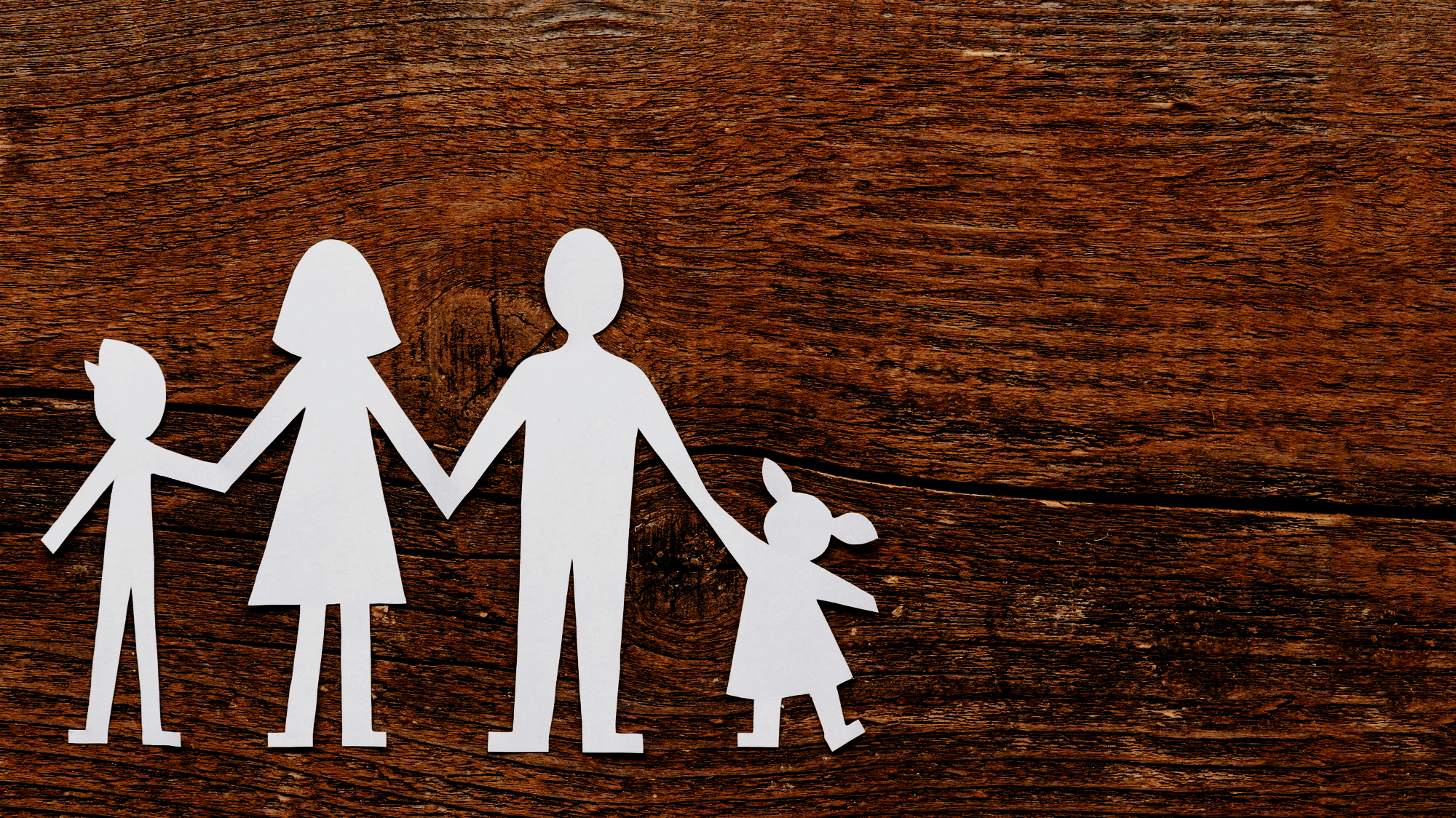 The Promise (v. 3)
“which is [a] [foremost] commandment with promise” (cf. Matthew 22:36, 38)
Wellness and long life:
General rule – cf. Psalm 73:1-3
Immediate and specific considerations – Proverbs 1:10-19; 23:31-32; 31:4-5
General wisdom to take with you and apply everywhere – Proverbs 3:13-18; 7:1-5; 1:7
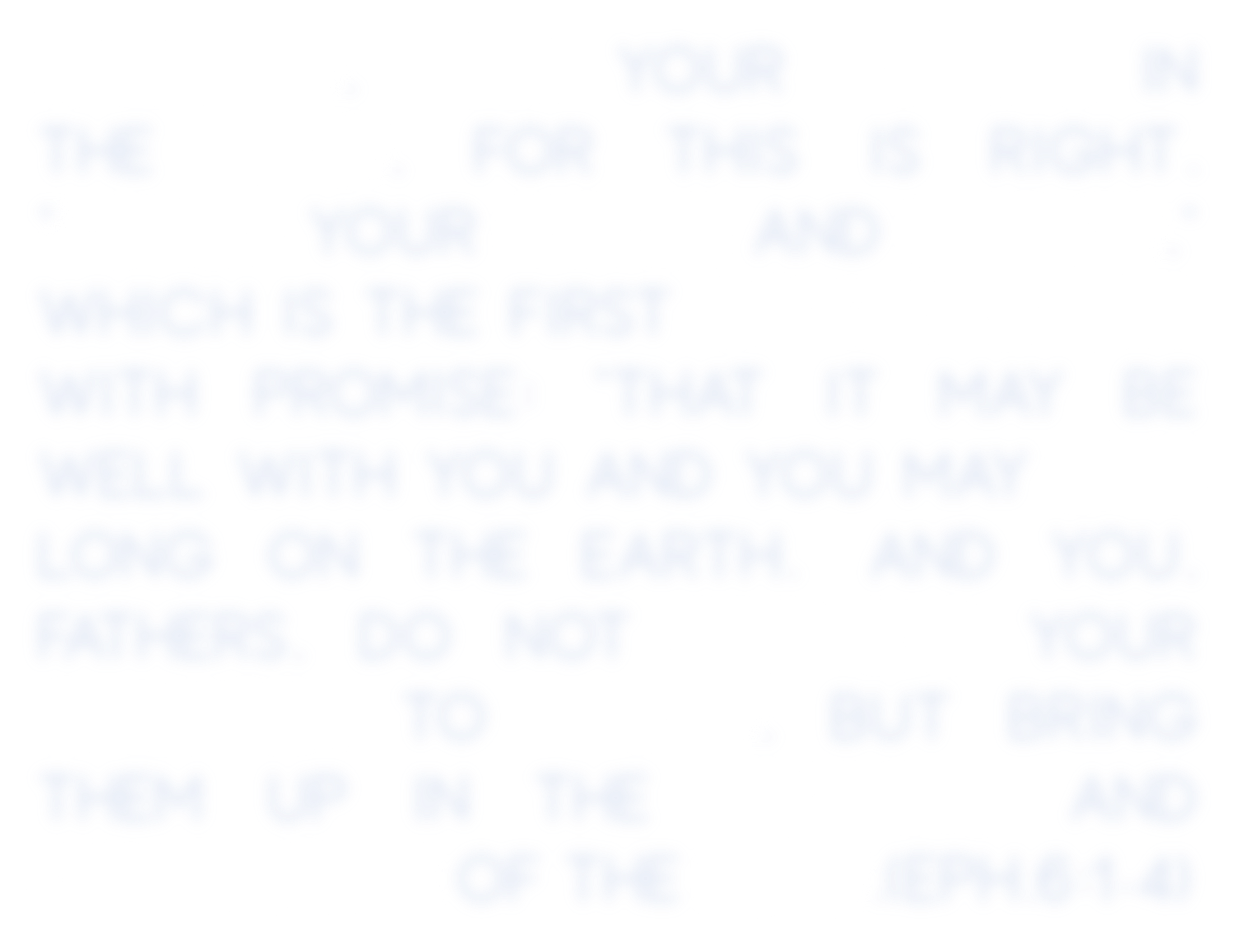 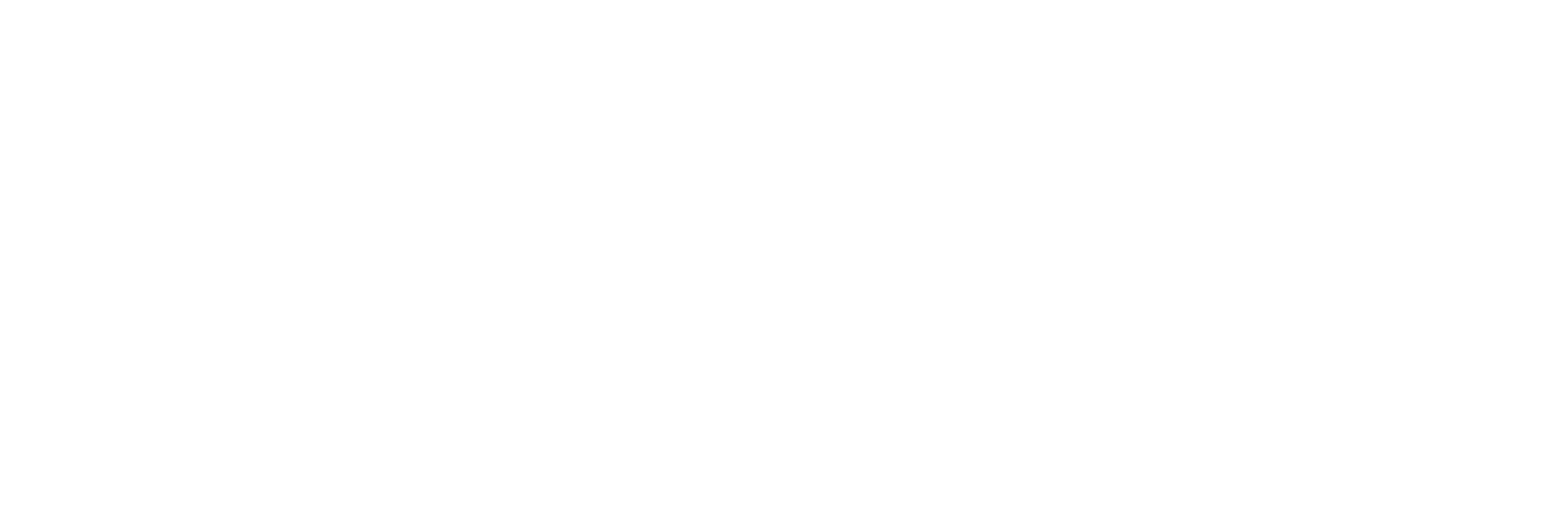 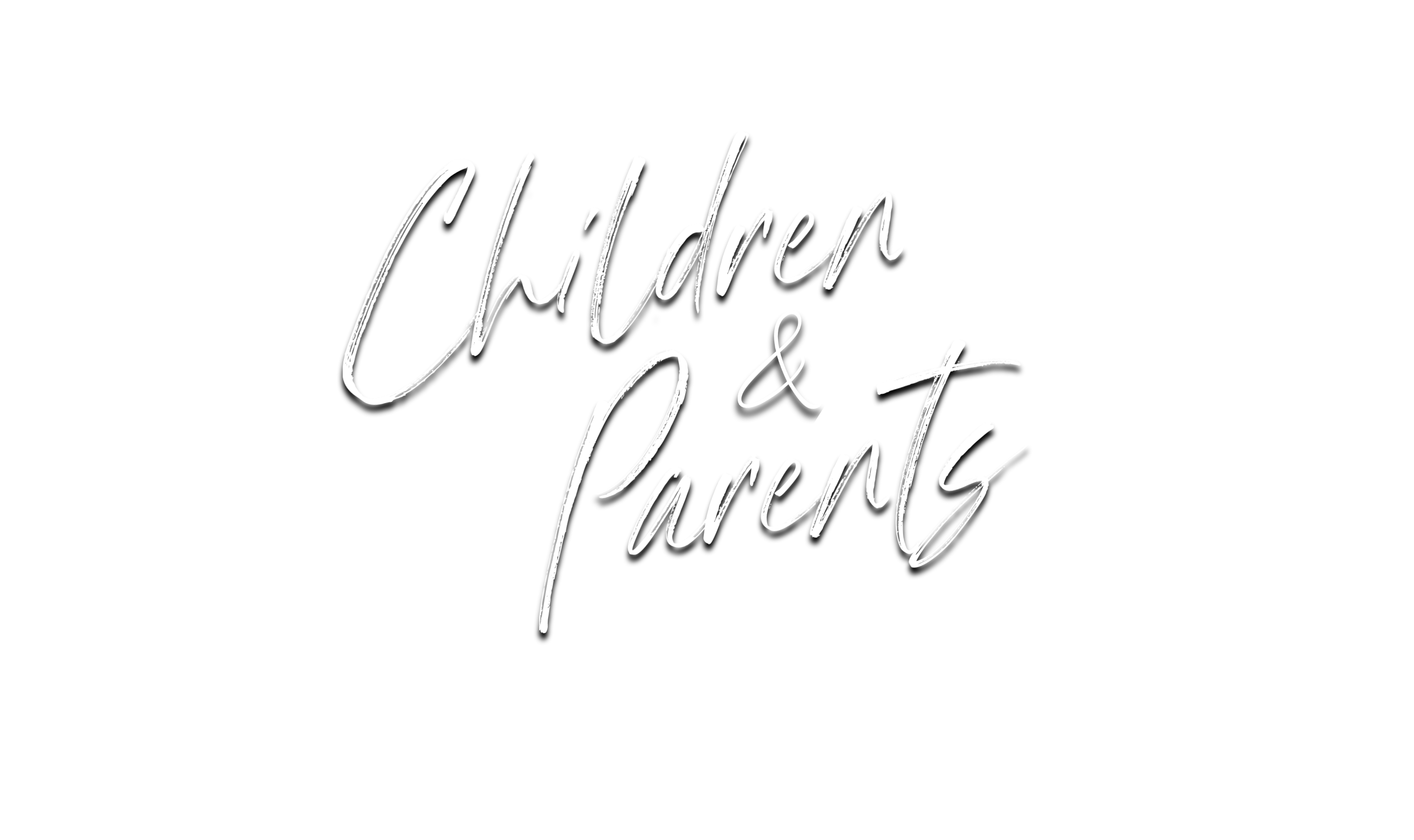 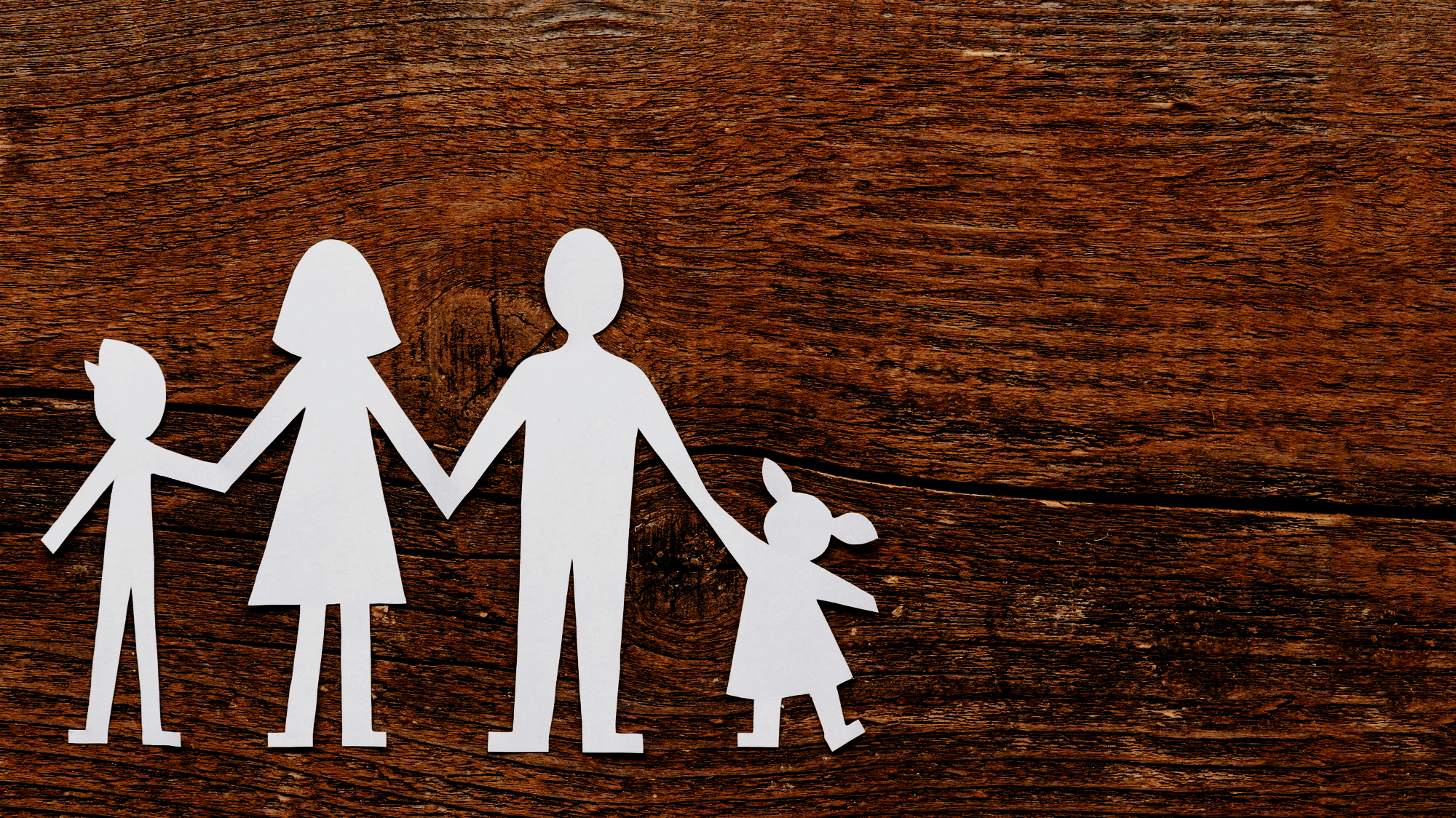 The Deterrent (v. 4a)
“do not provoke your children to wrath”
“lest they become discouraged” (Colossians 3:21).
A parent’s authority is for the child’s good:
“bring them up” – “nurture them” (ASV)
ektrephō (2x) – Ephesians 5:29
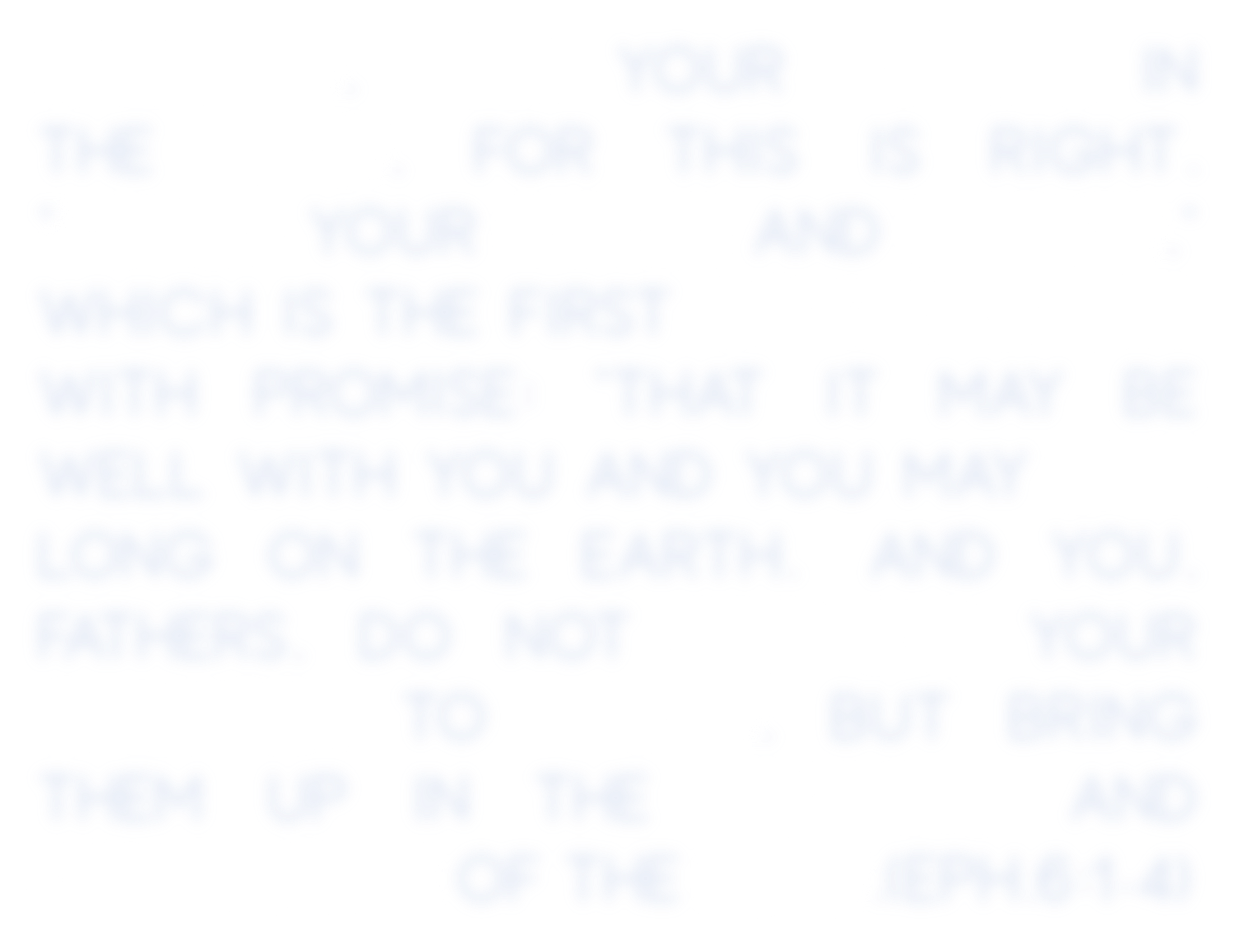 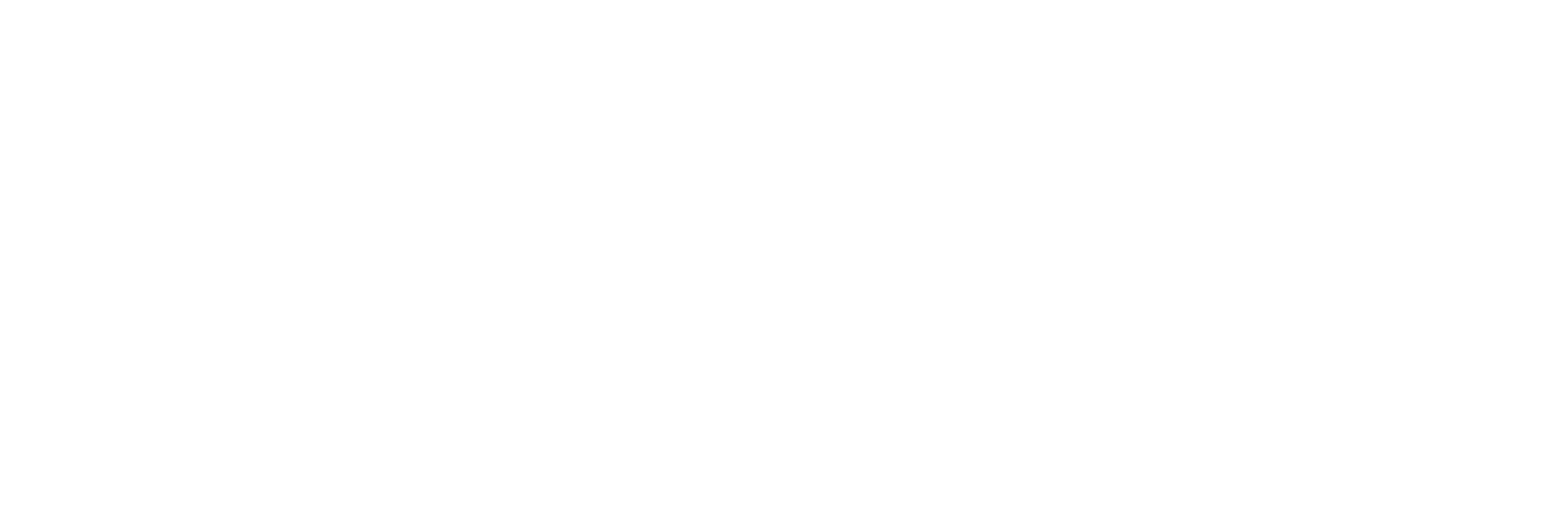 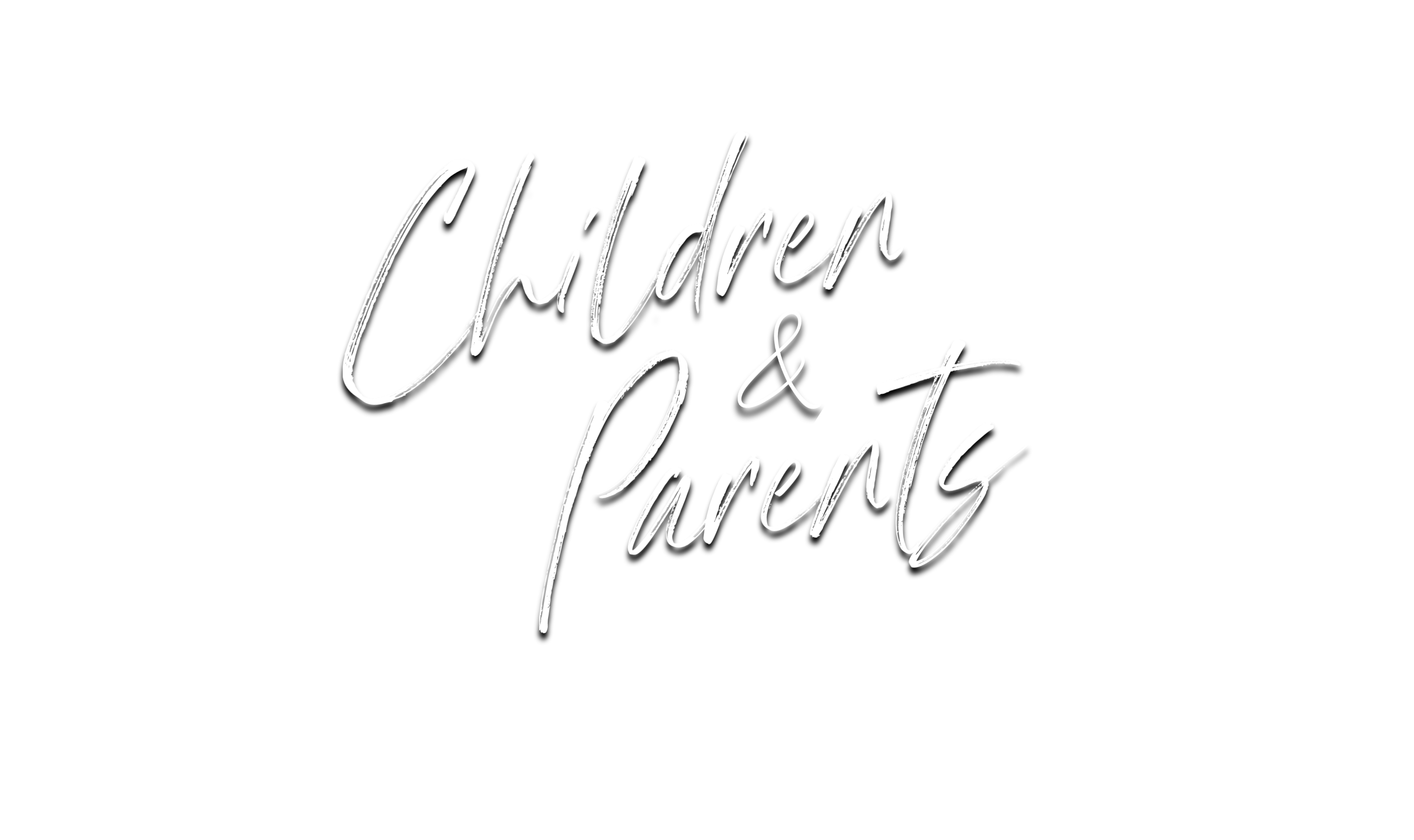 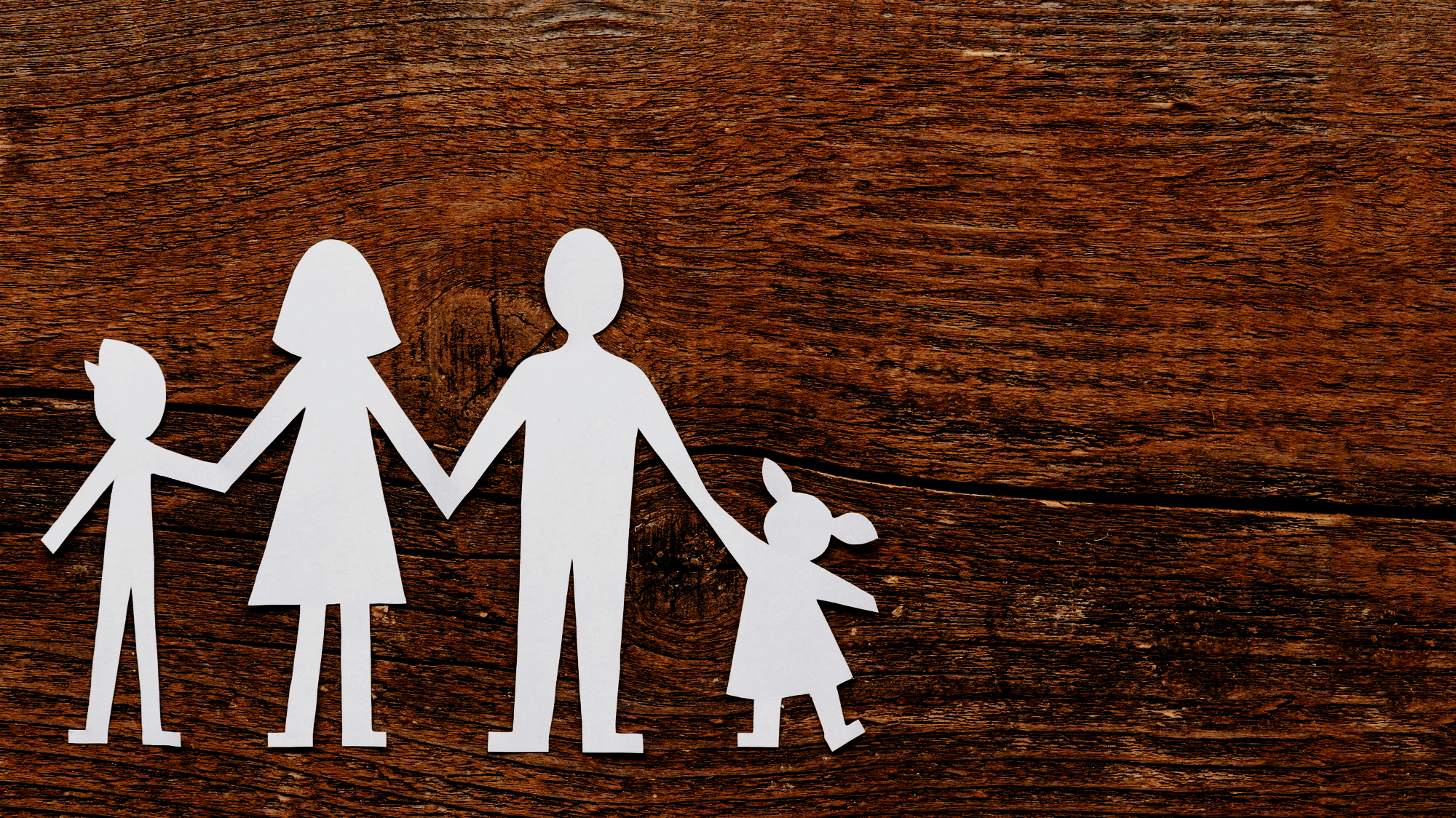 The Command (v. 4b)
Training – paideia
“παιδεία [paideia] is one among the many words, into which revealed religion has put a deeper meaning than it knew of, till this took possession of it; the new wine by a wondrous process making new even the old vessel into which it was poured.” (Synonyms of the New Testament, R.C. Trench)
“all effectual instruction…includes and implies chastening, or, as we are accustomed to say, out of a sense of the same truth, ‘correction.’” (ibid.)
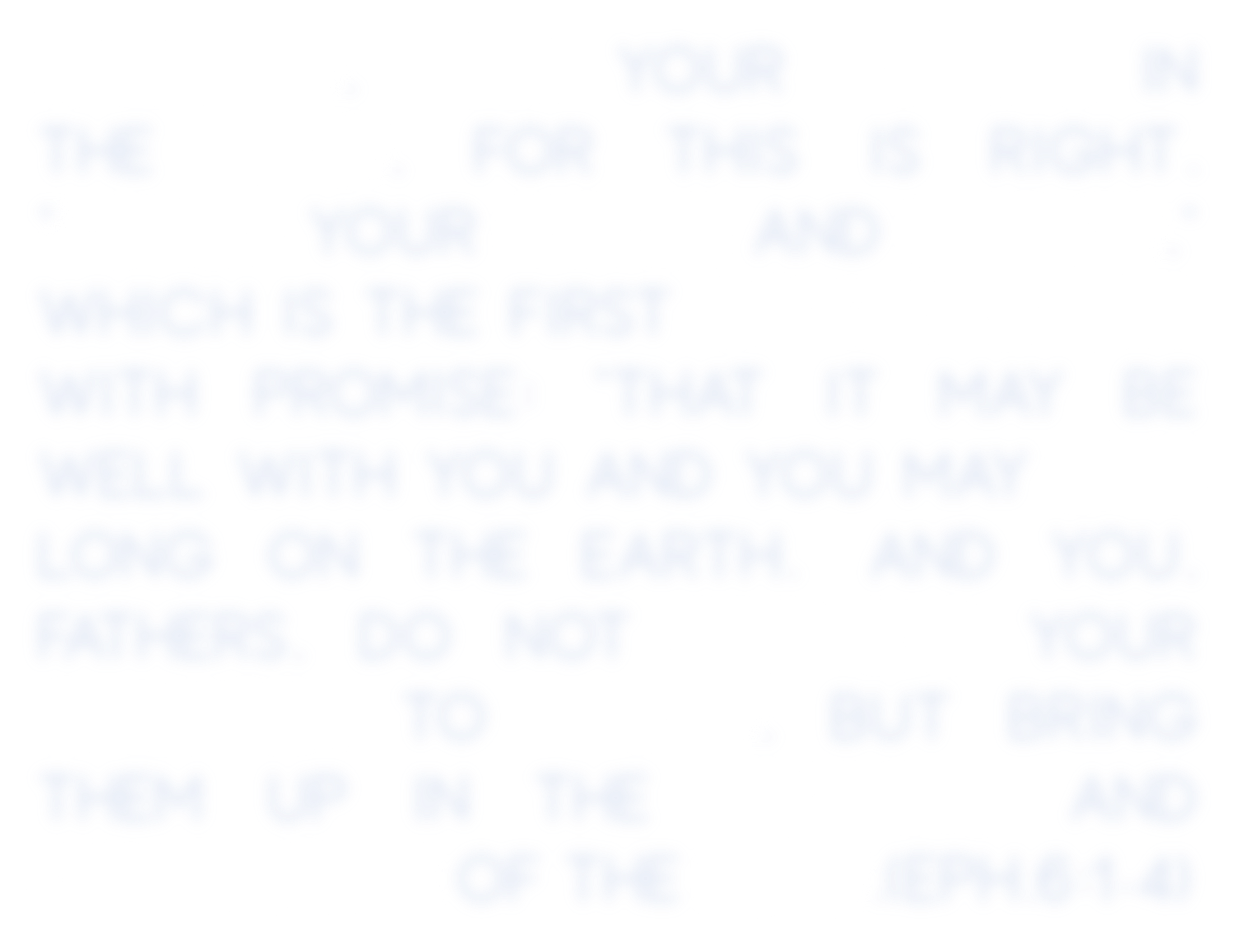 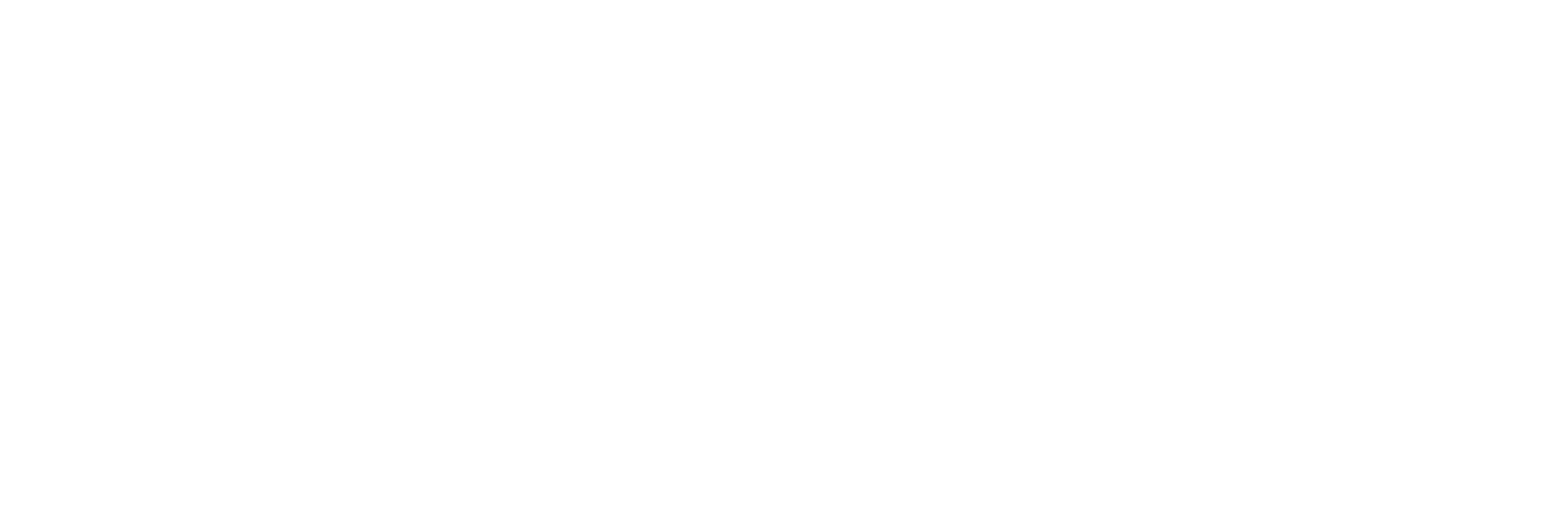 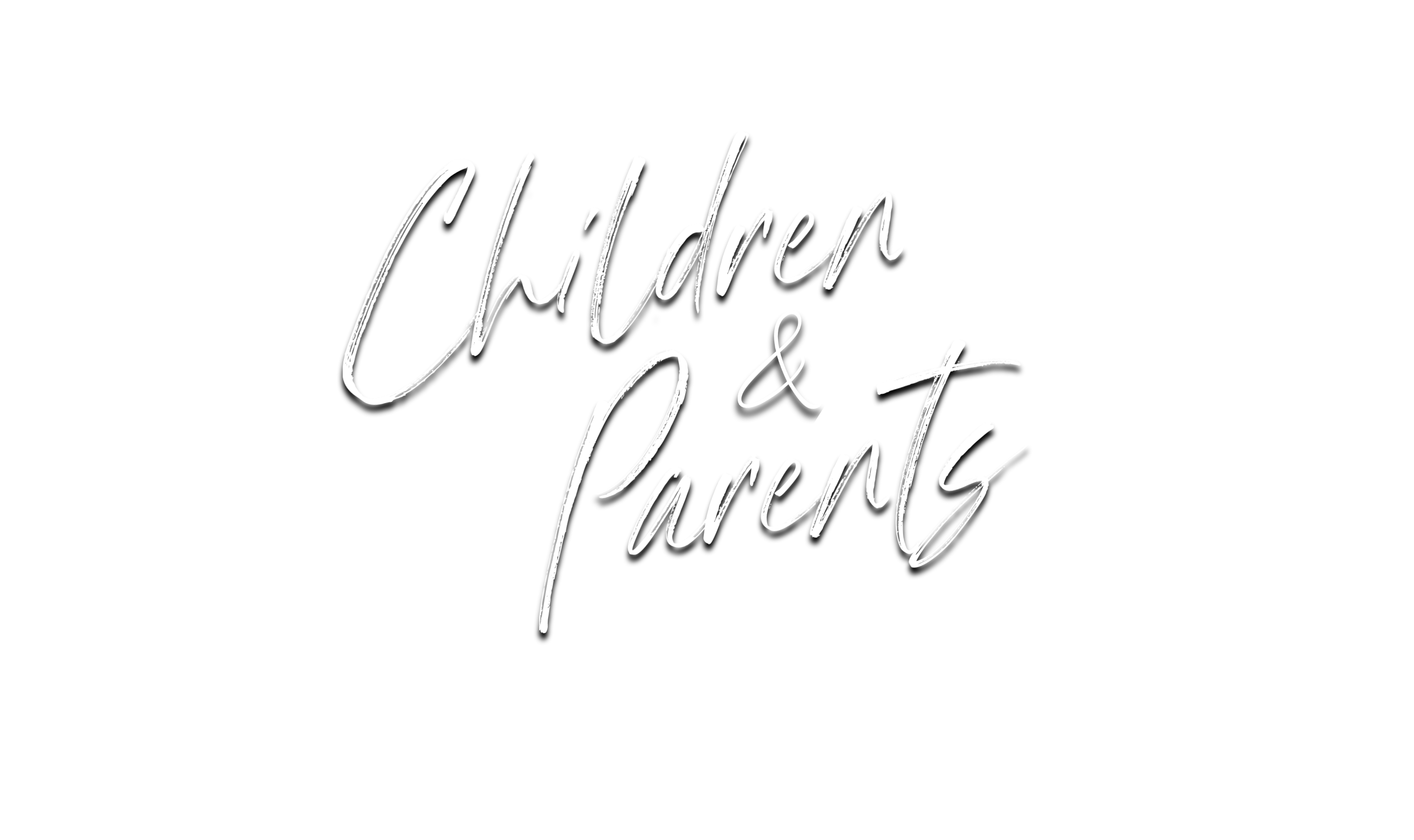 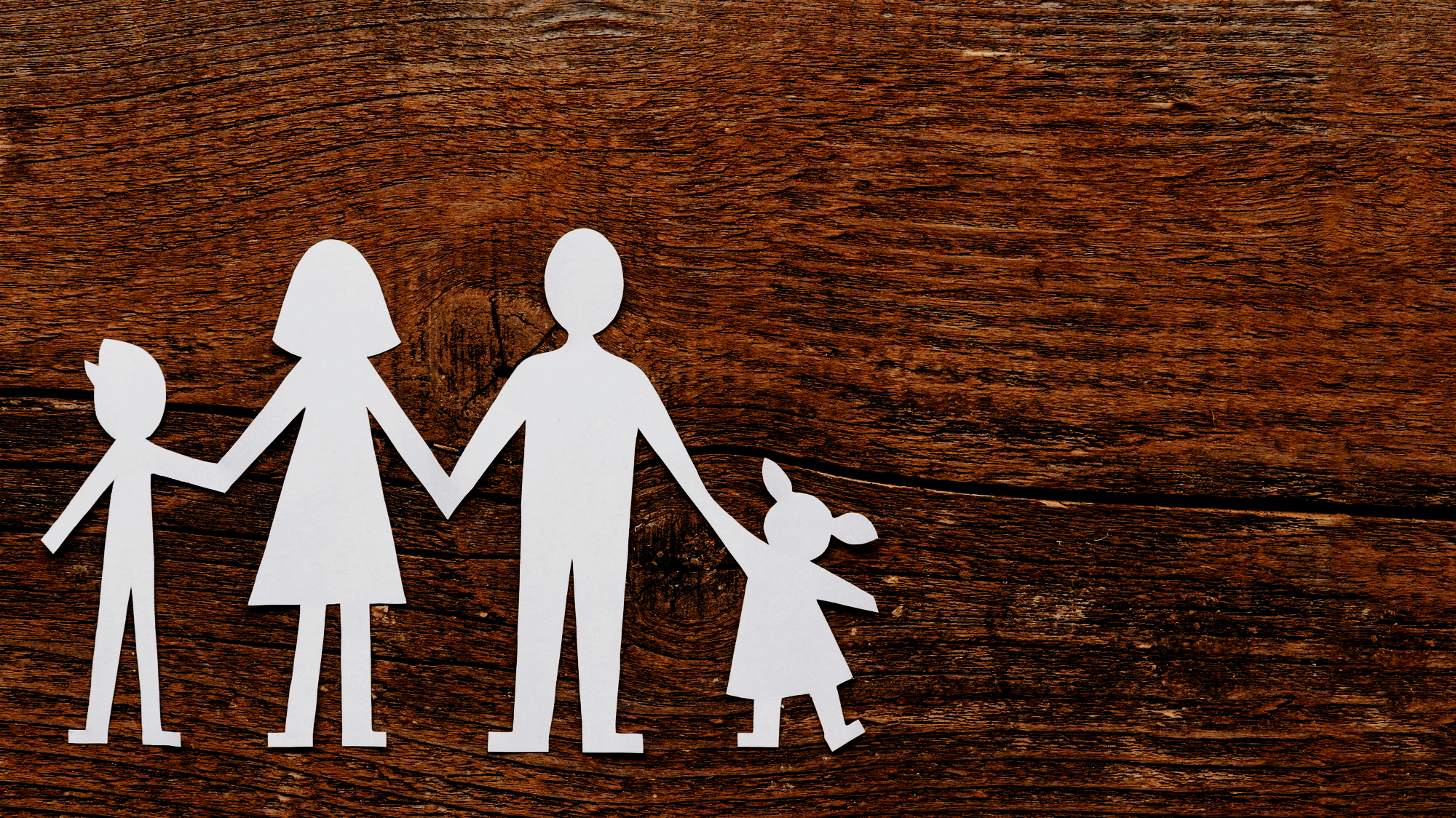 The Command (v. 4b)
Training – paideia
Used in Hebrews 12:5-7, 11 – chastening, scourges, painful.
Not just education, but corresponding corporal discipline.
“And he took…thorns of the wilderness and briers, and with them he taught the men of Succoth.” (Judges 8:16)
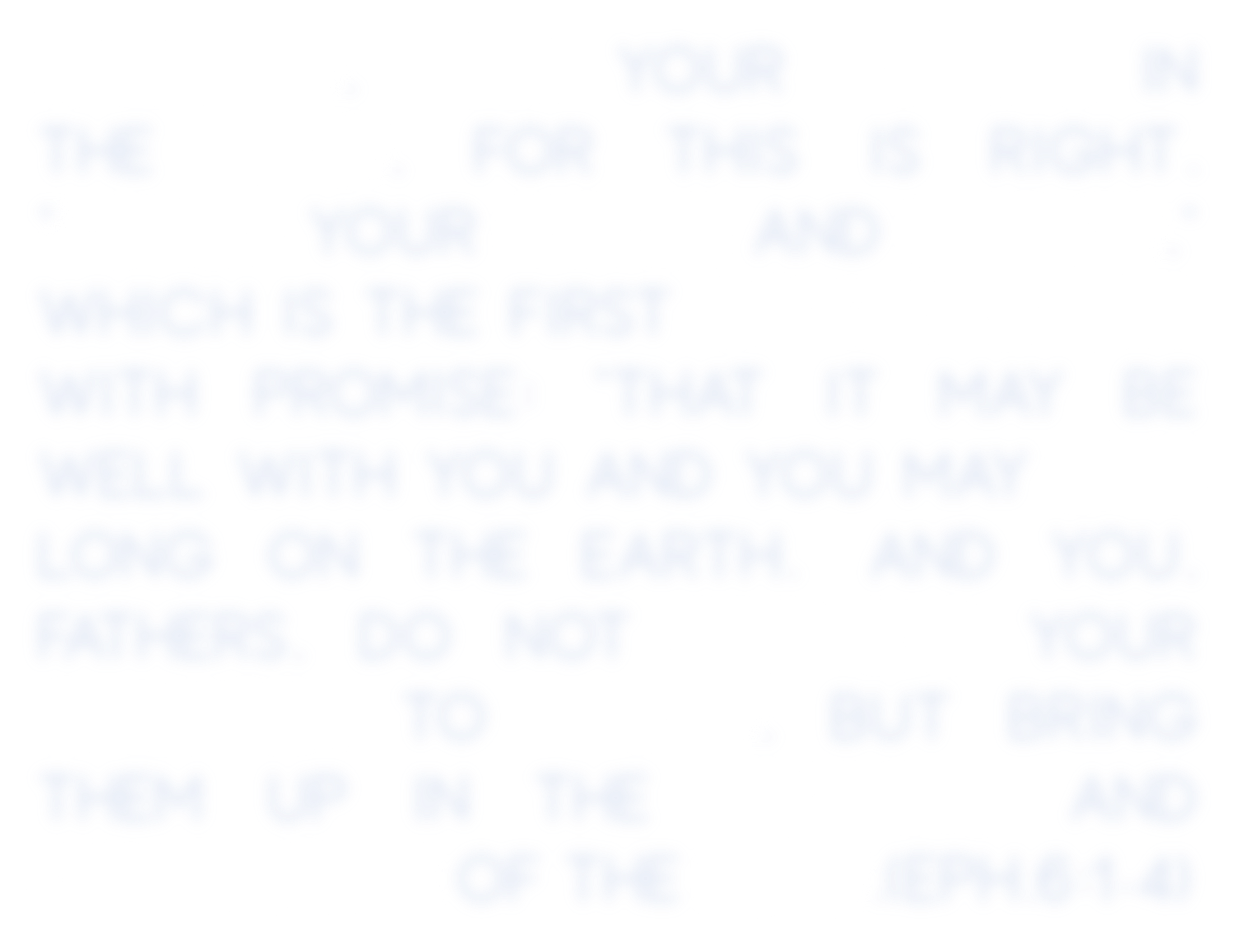 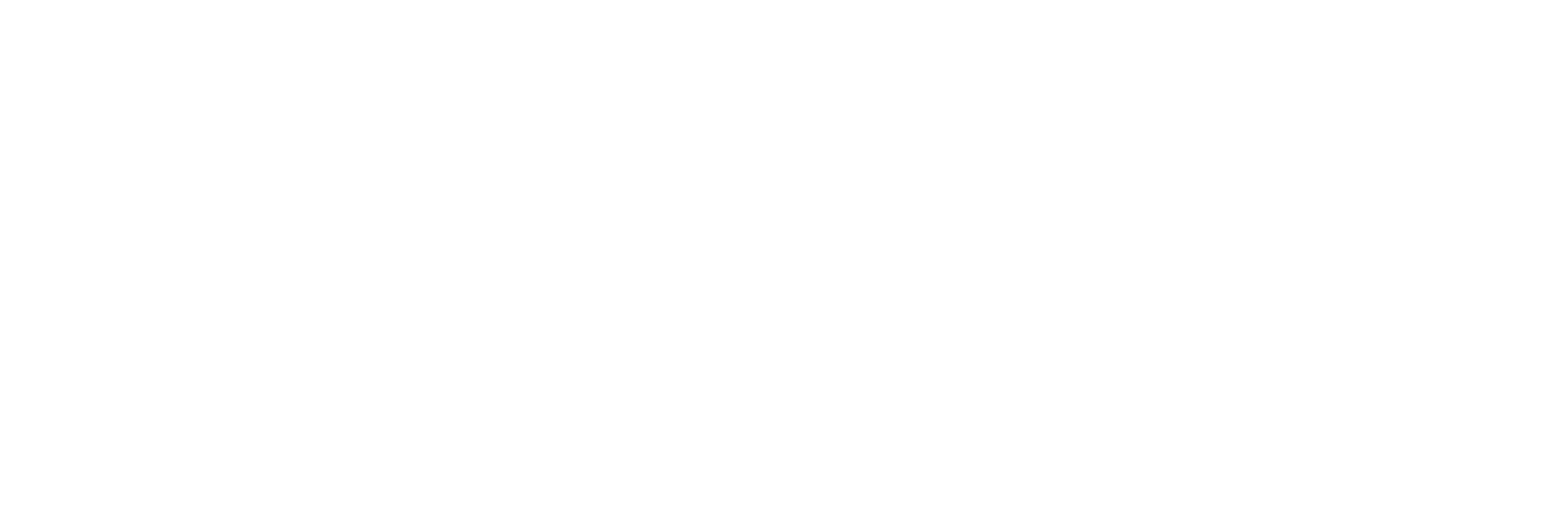 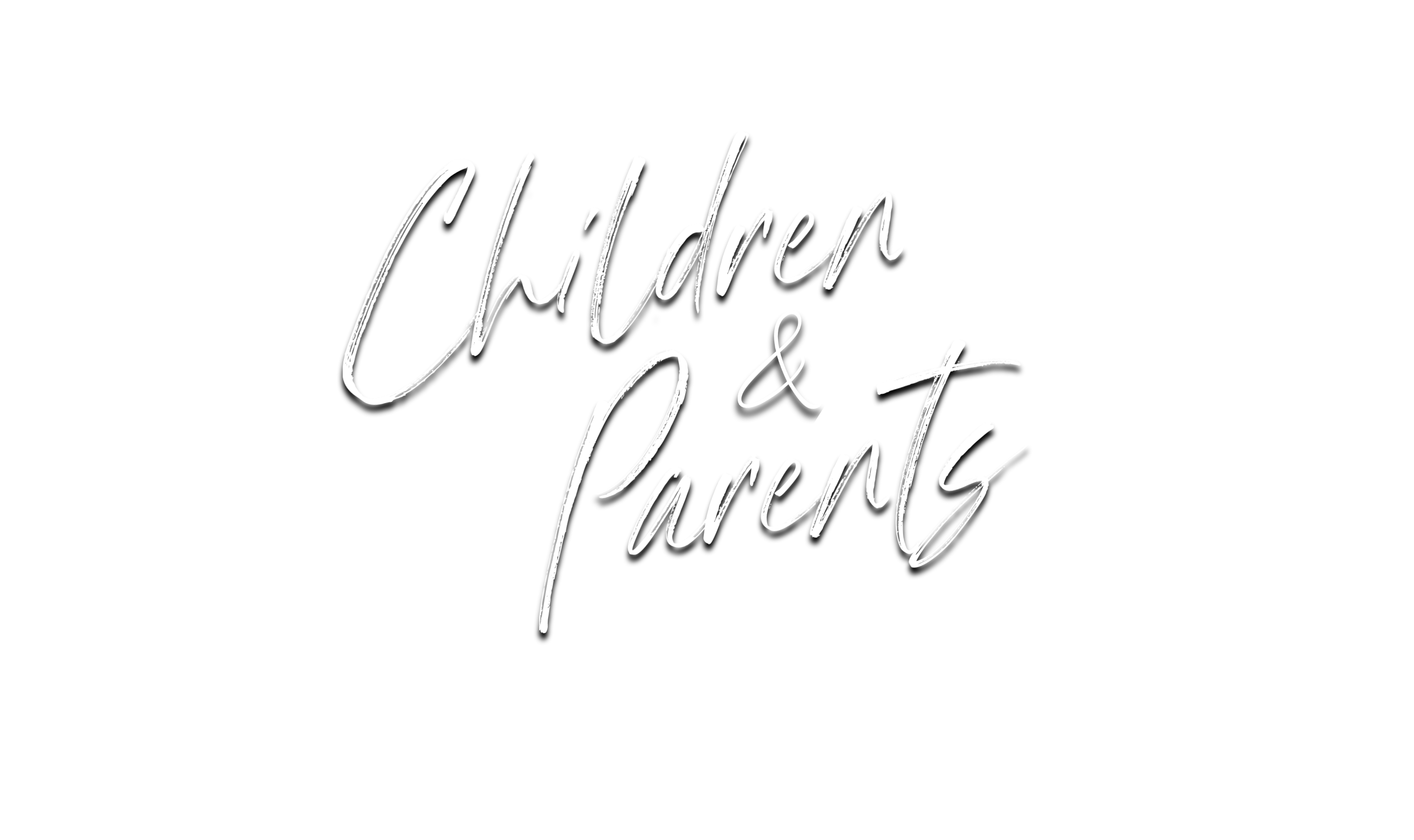 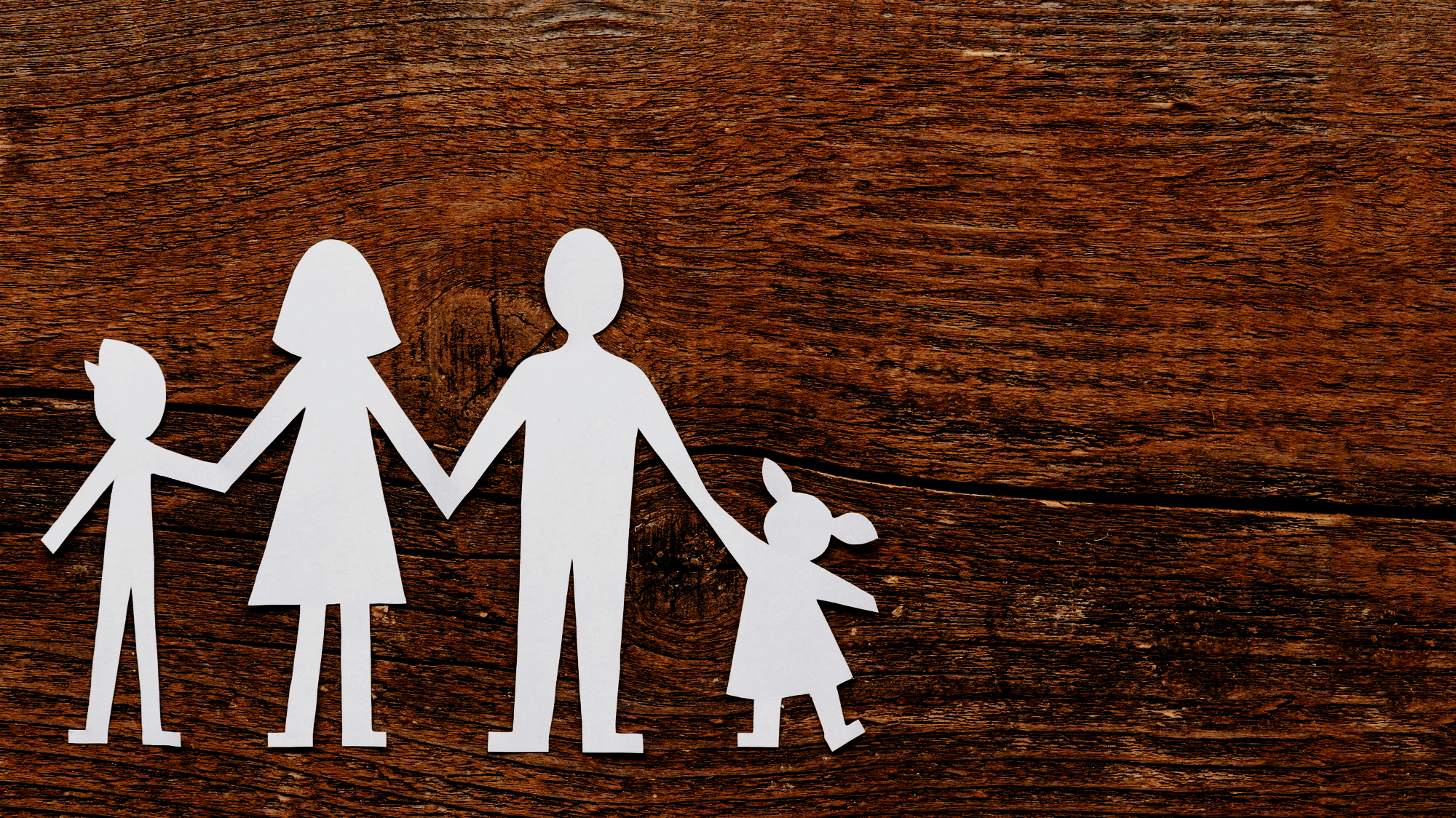 The Command (v. 4b)
Admonition – nouthesia – lit., “a putting in mind” (nous, “mind,” tithemi, “to put”). (VINE) 
“it is the training by word—by the word of encouragement, when this is sufficient, but also by that of remonstrance, of reproof, of blame, where these may be required; as set over against the training by act and by discipline, which is παιδεία [paideia].” (Synonyms of the New Testament, R.C. Trench)
Not like Eli – 1 Samuel 2:24; 3:13 – “restrain” (LXX, noutheteō)
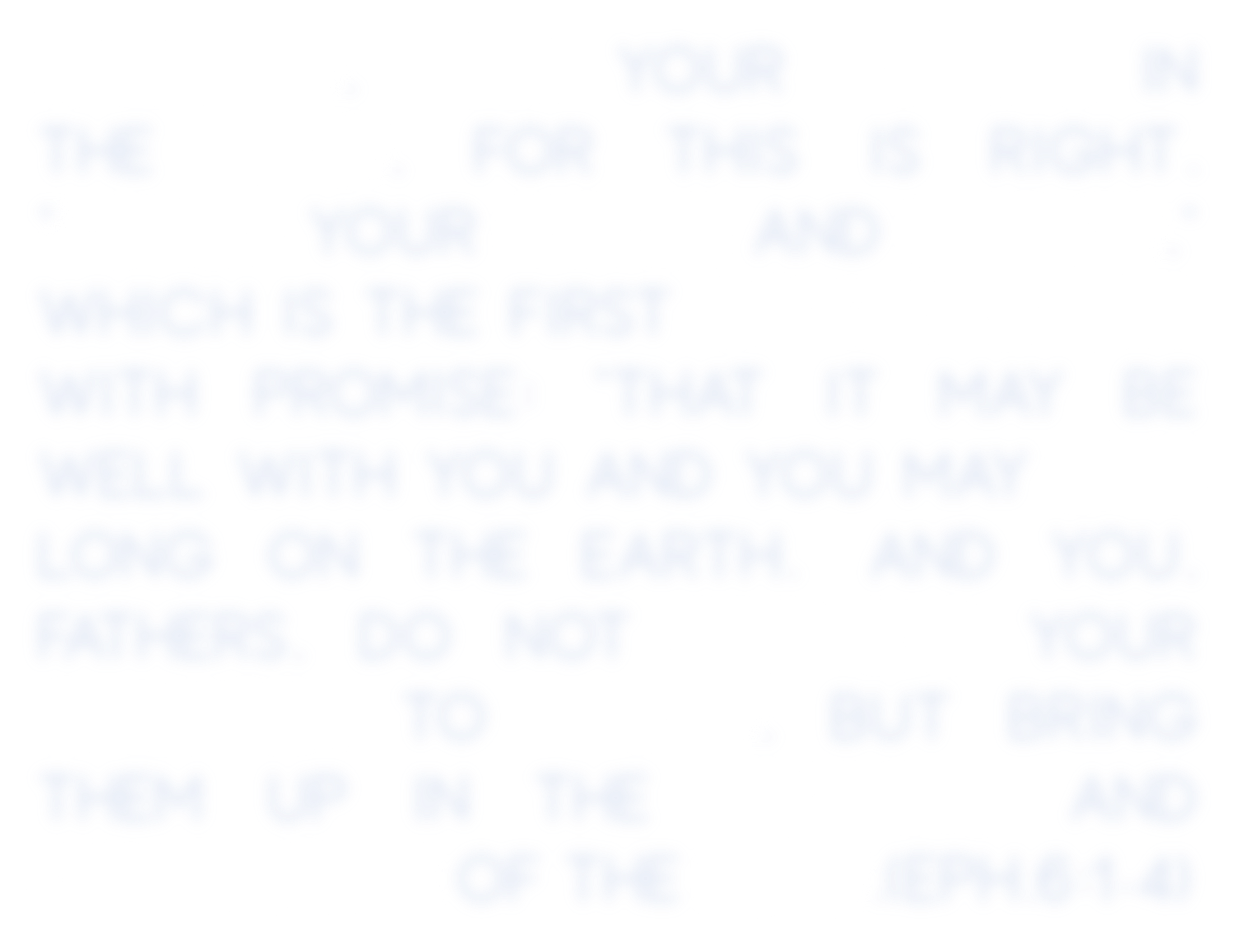 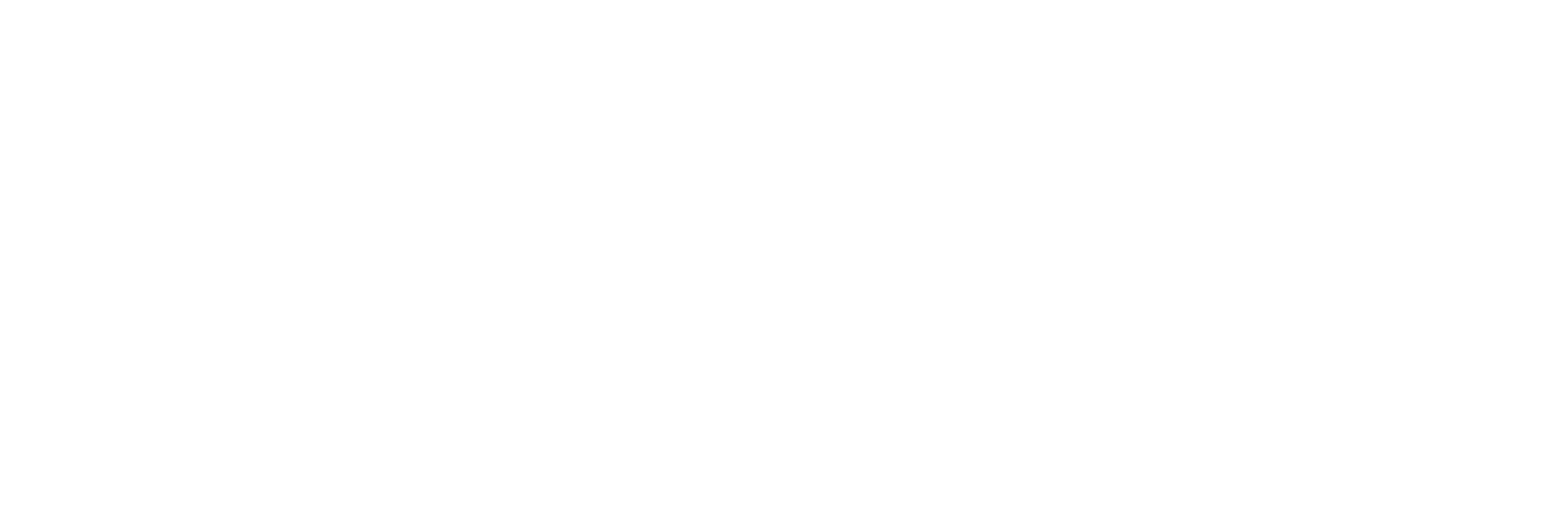 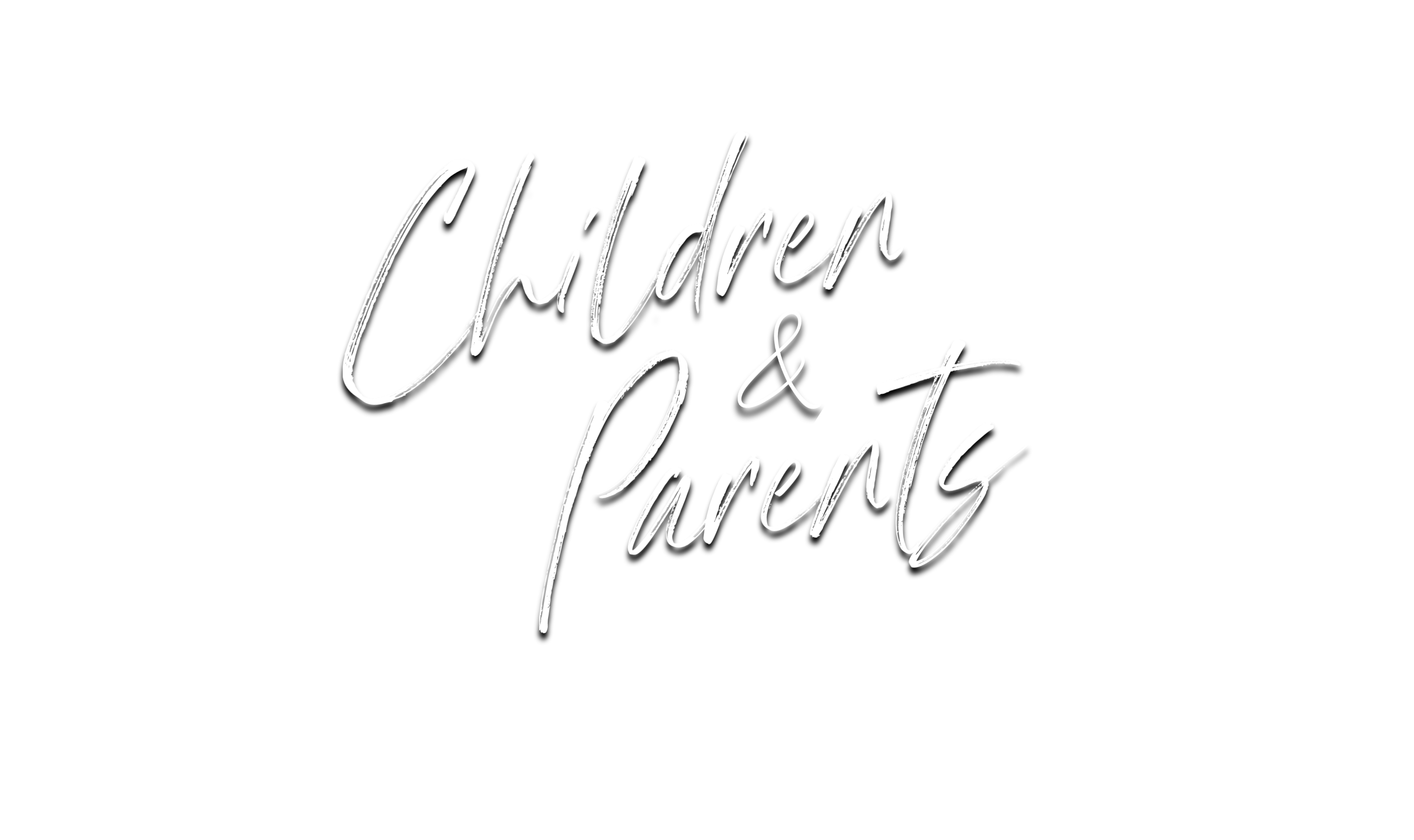 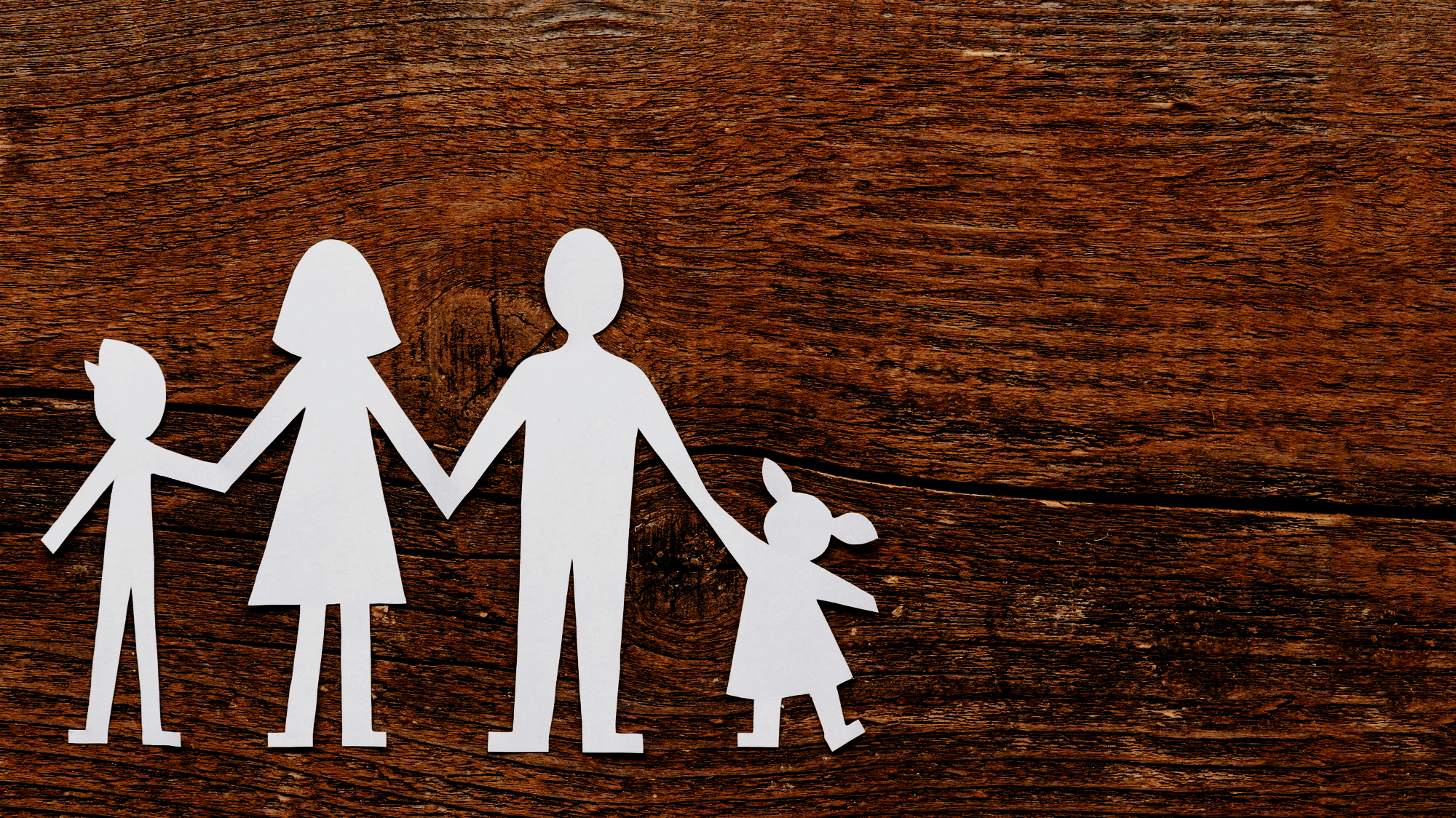 The Command (v. 4b)
Teaching – Deuteronomy 6:6-9
Proverbs 13:24 – physical discipline out of love.
Proverbs 19:18 – physical discipline while there is time, and for their future.
Proverbs 22:15 – physical discipline to purge foolishness.
Proverbs 23:13-14 – physical discipline with the understanding that it will not ruin the child but save the child.
Proverbs 29:15 – physical discipline lest the child be abandoned (left to himself) leading to shame.
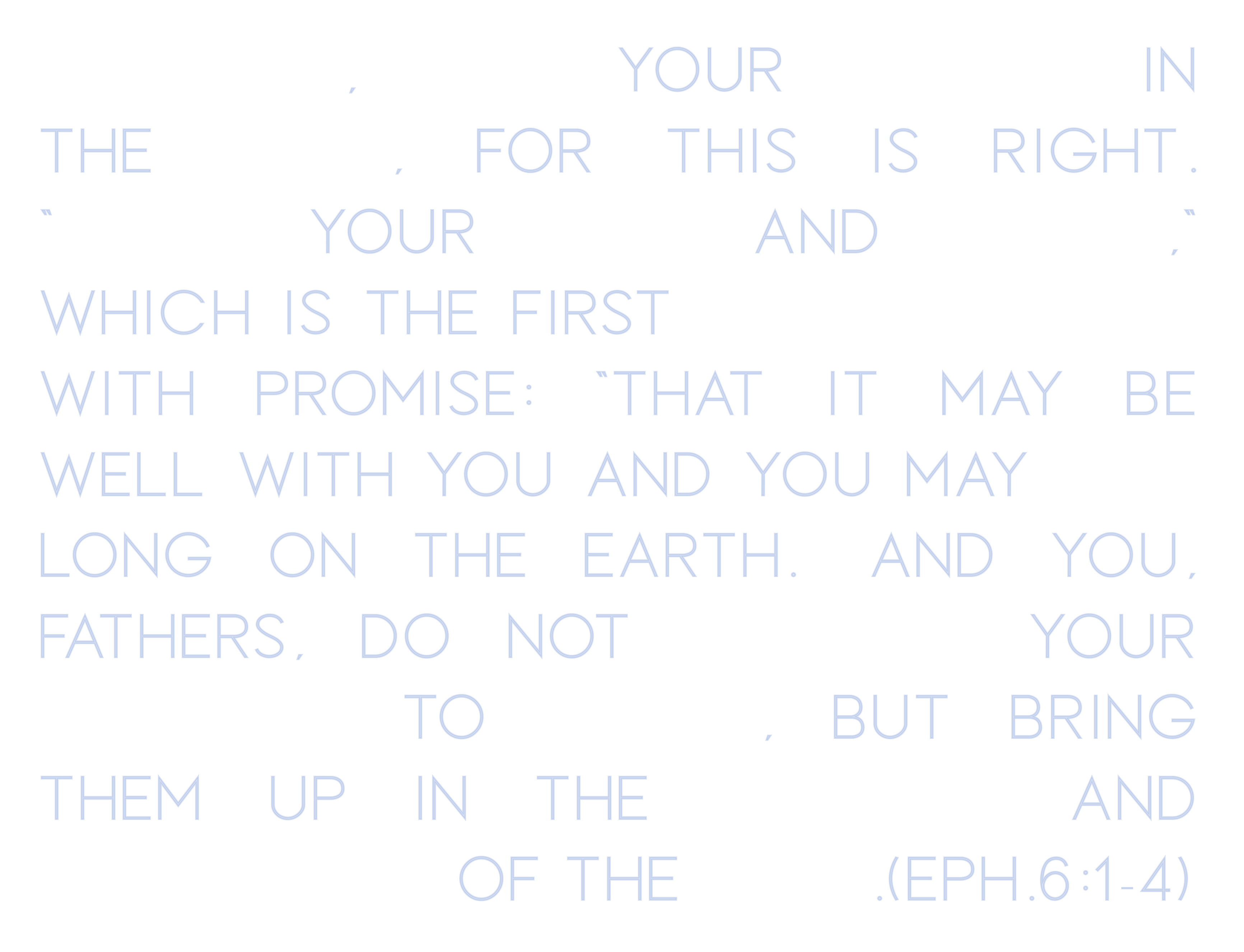 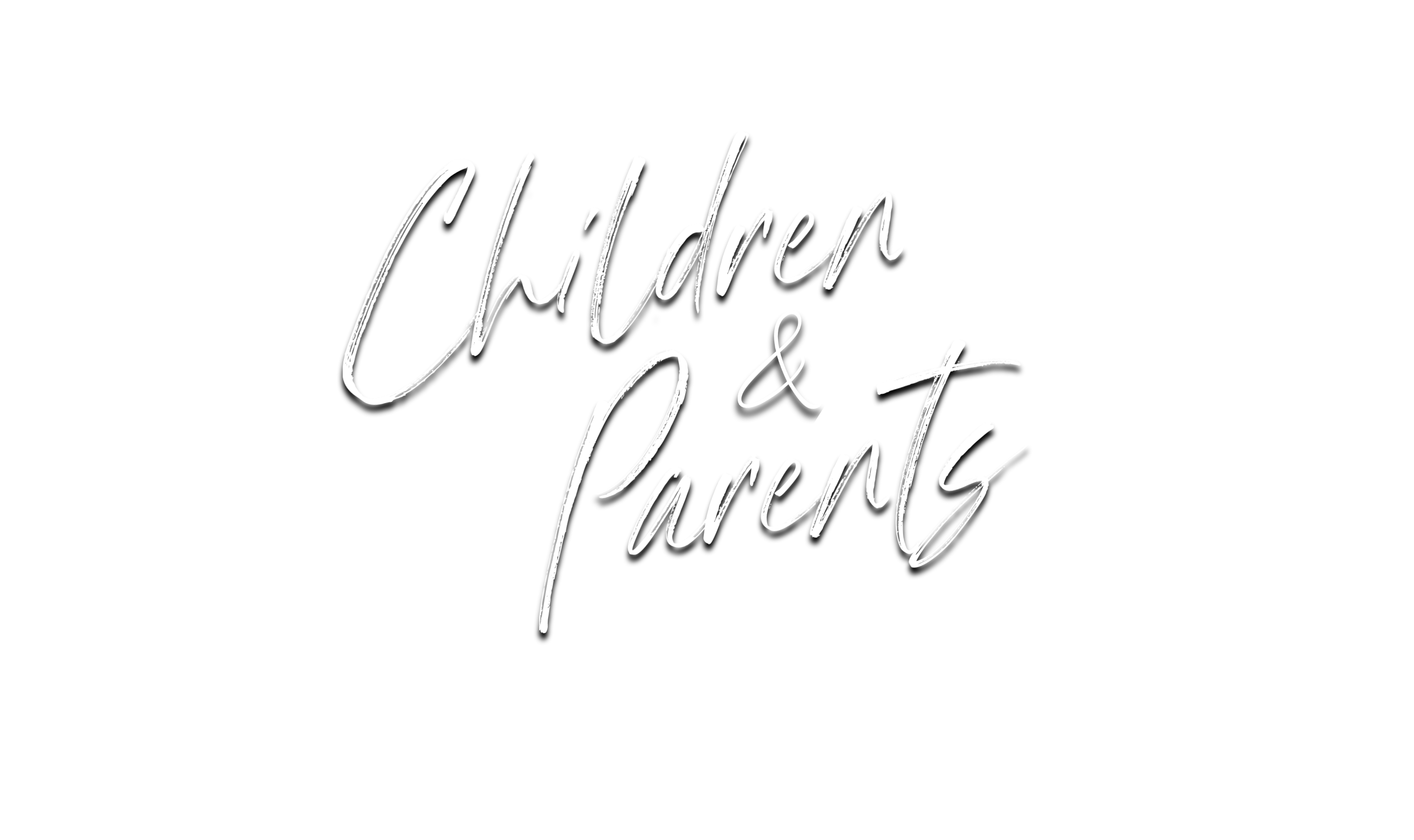 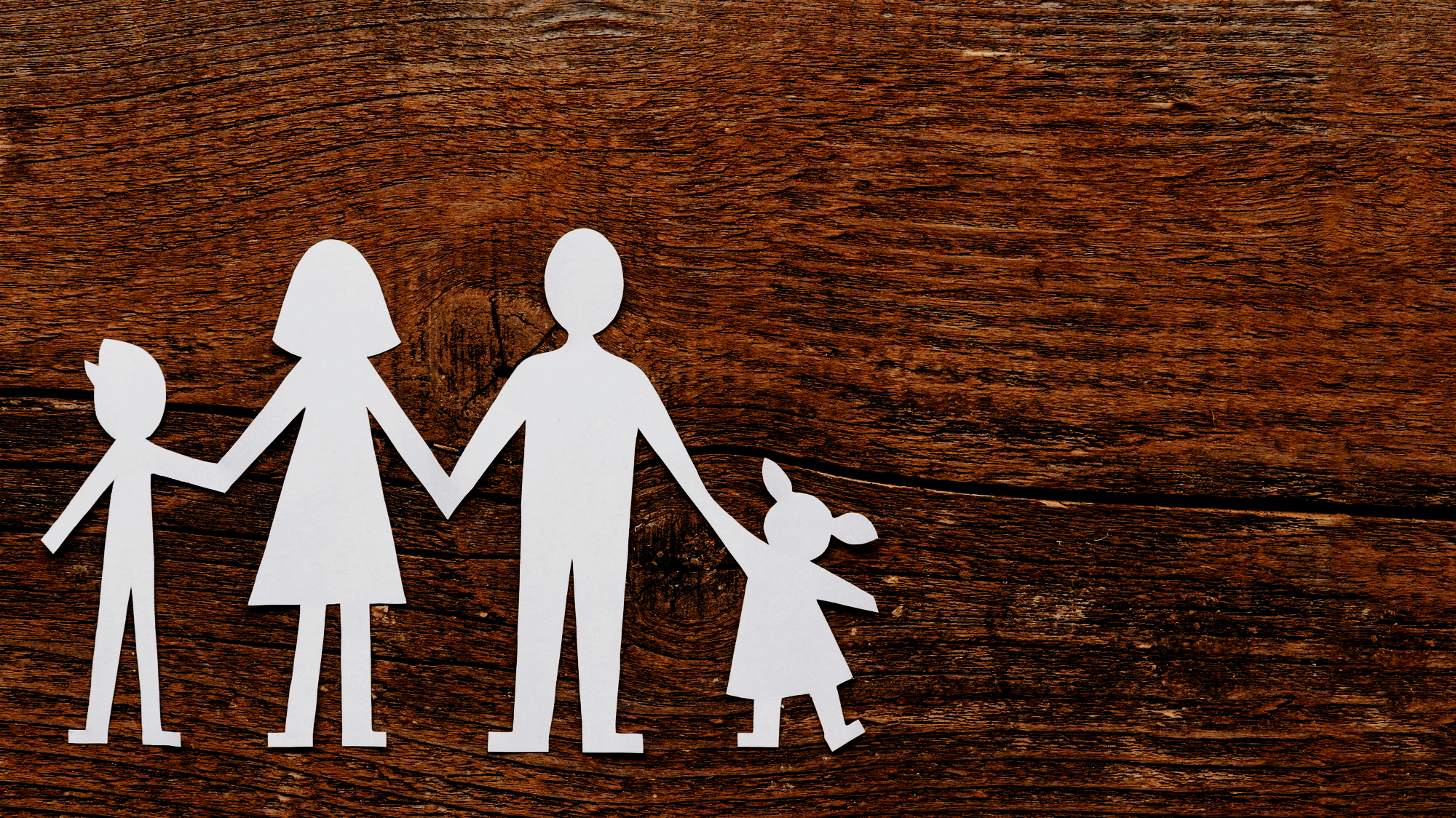